Chapter 9: Aldehydes and Ketones
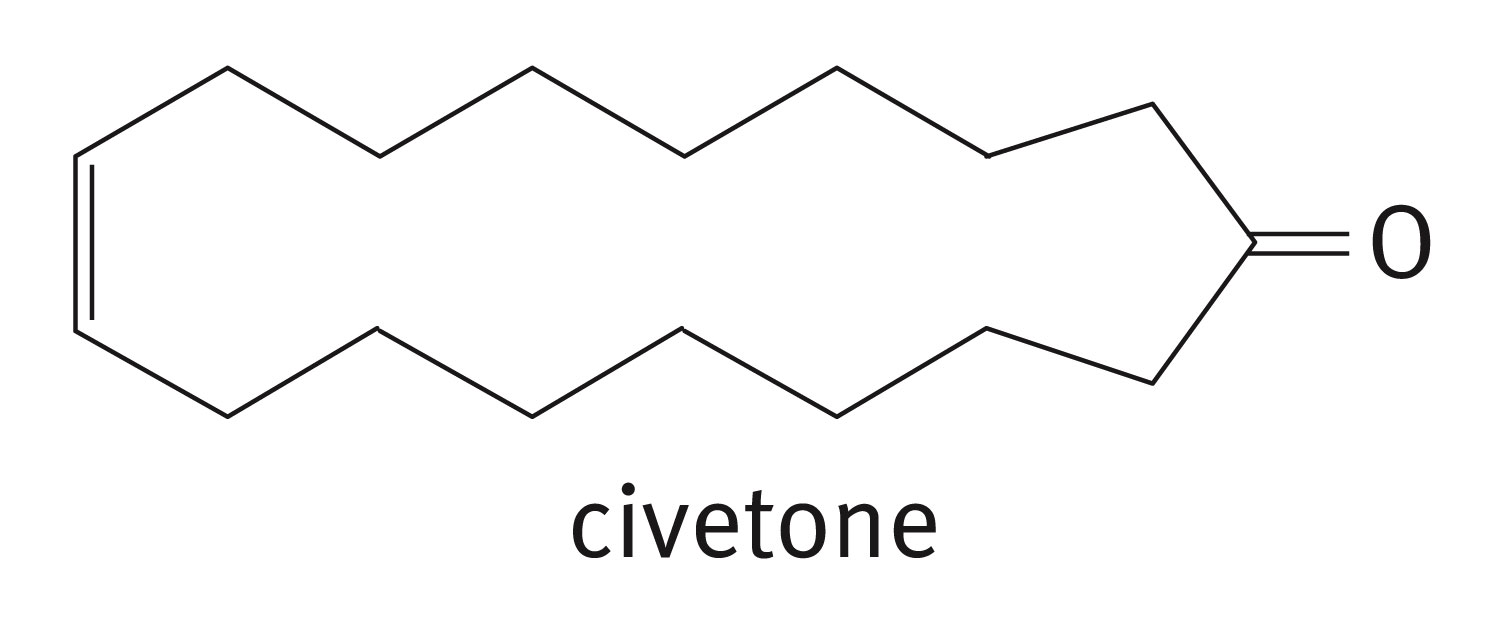 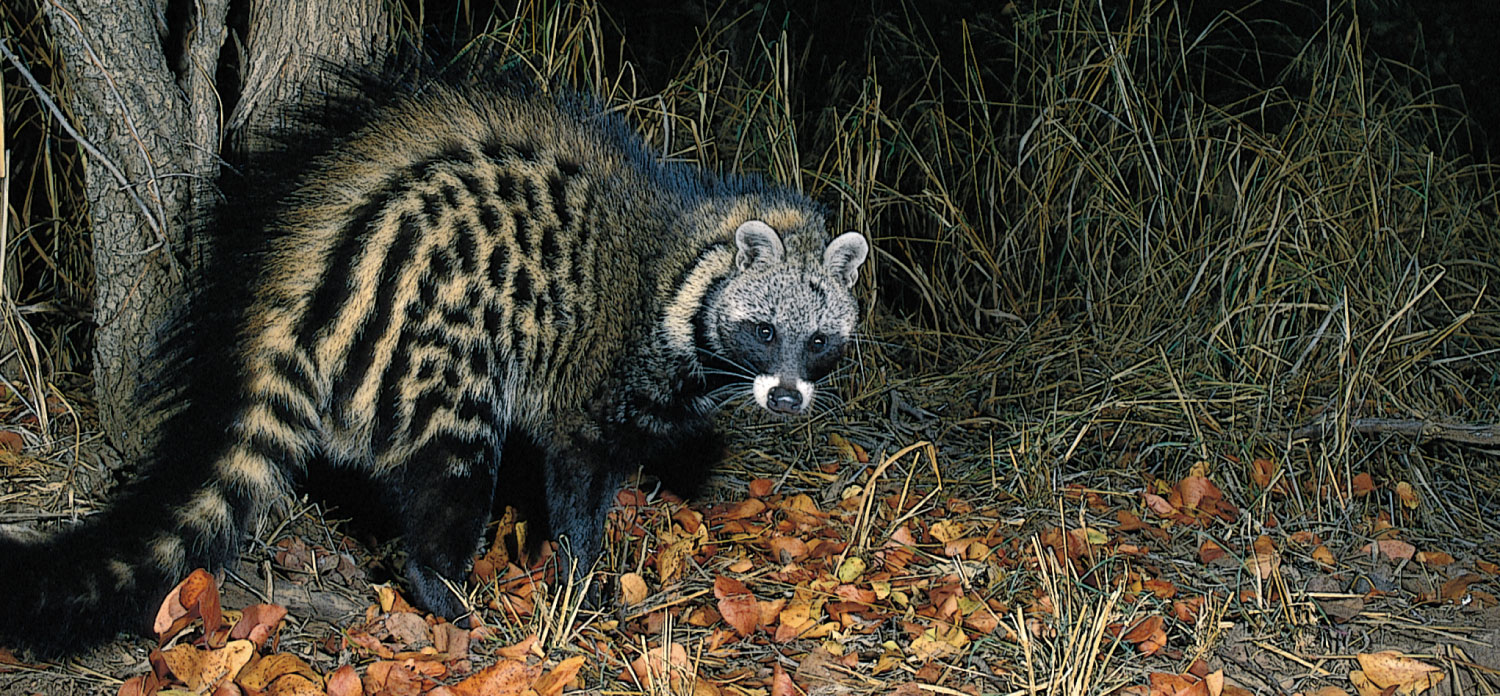 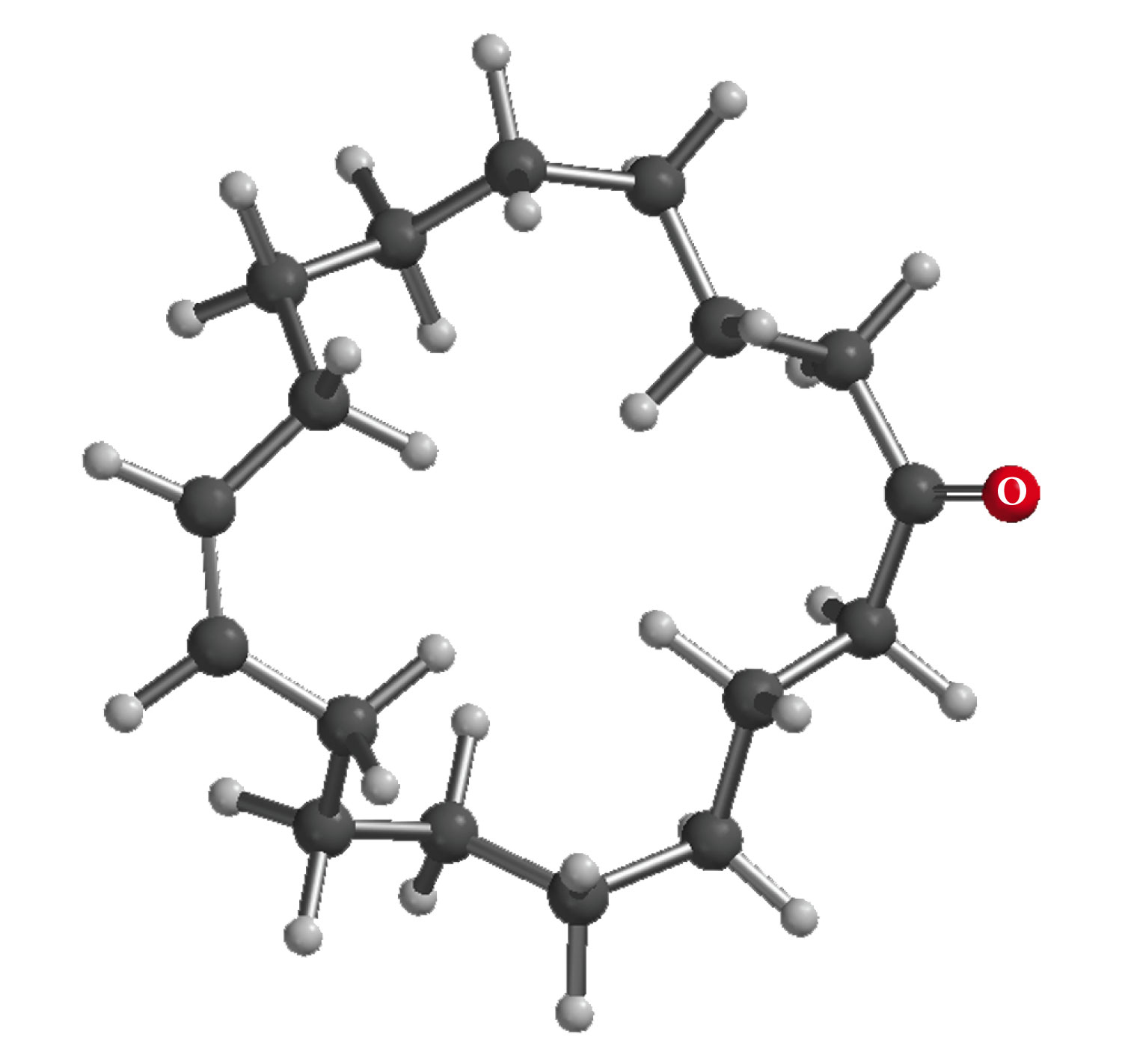 The Civet Cat is the original source of civetone, a sweet and pungent ketone used as a fixative in perfumery
Aldehydes and ketones are found in many fragrant odors of many fruits, fine perfumes, hormones etc. some examples are listed below.
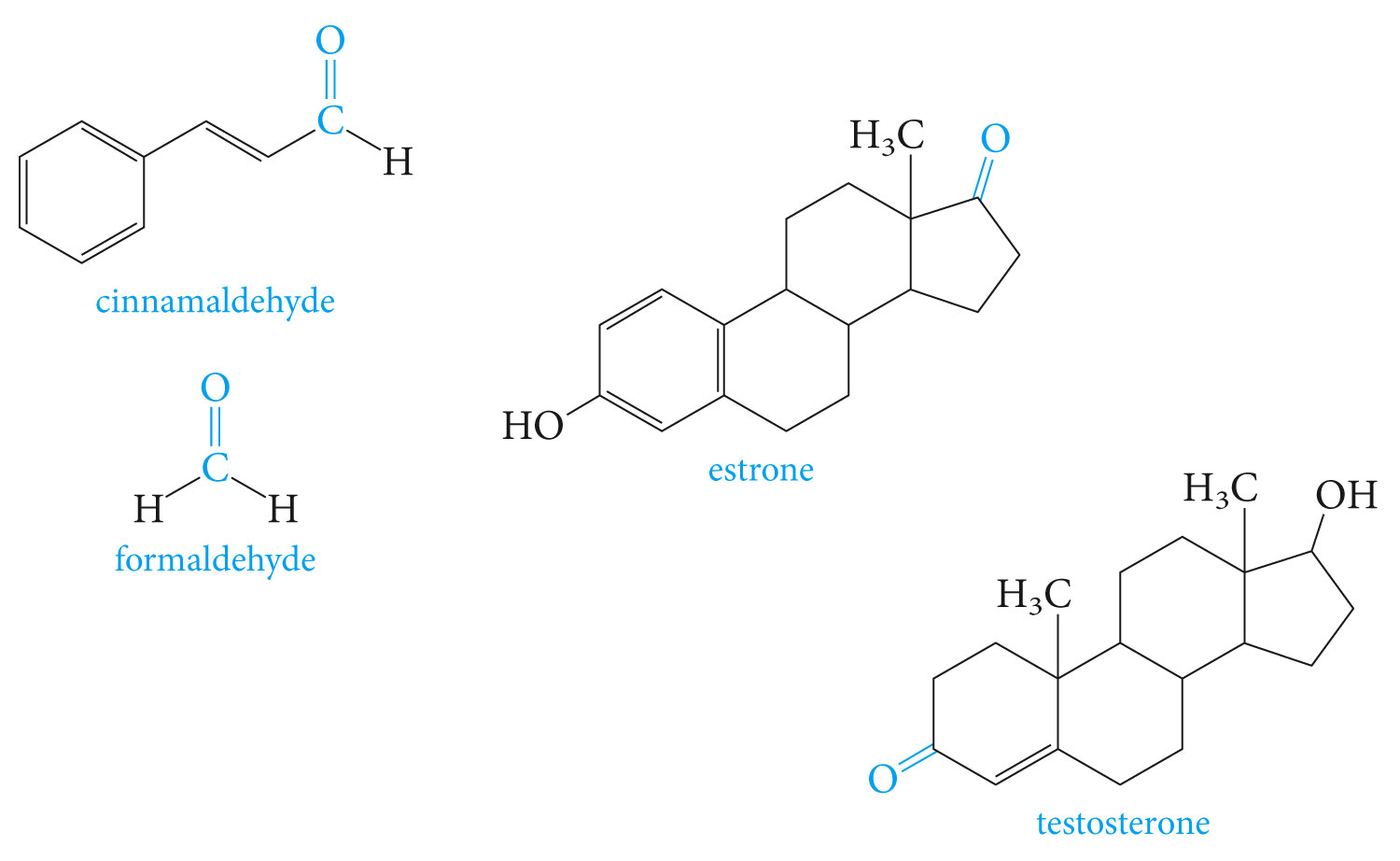 # Aldehydes and ketones are characterized by the presence of the carbonyl group, which is perhaps the most important functional group in organic chemistry. 

# Aldehydes have at least one hydrogen atom attached to the carbonyl carbon atom. The remaining group may be  another hydrogen atom or any aliphatic or aromatic group. The –CH=O group characteristic of aldehydes is often called a formyl group. 

# In ketones, the carbonyl carbon atom is connected to two other carbon atoms
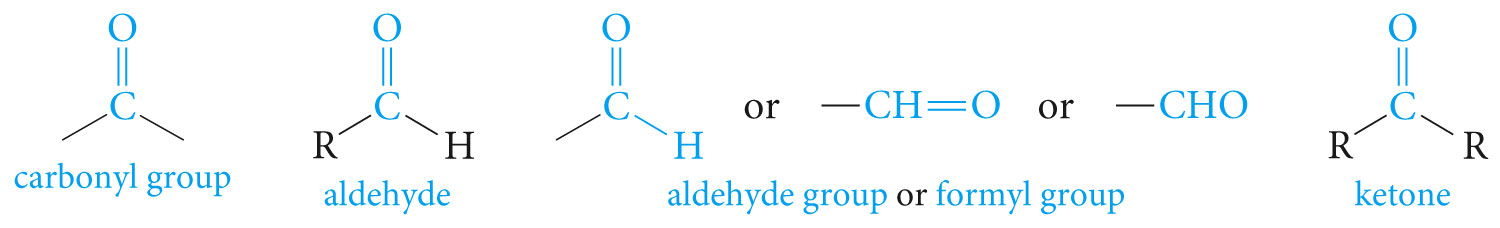 The carbonyl group is in many compounds including carboxylic acids and their derivatives.
Functional Group: The Carbonyl Group
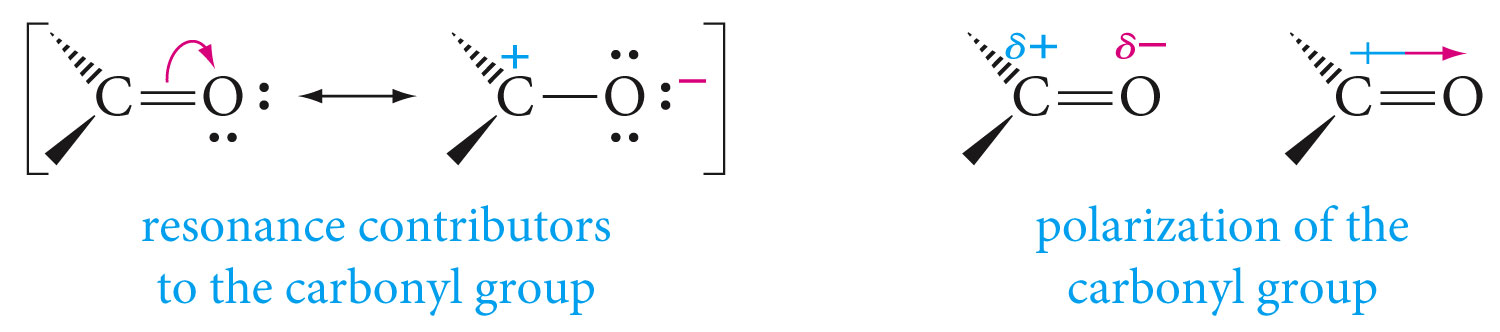 # The carbonyl carbon is sp2 –hybridized, the carbon-oxygen double bond consists of a sigma bond and a pi bond.

# The three atoms attached to the carbonyl carbon lie on the same plane with bond angle of 1200.

# The C=O bond distance is 1.24 Å, shorter than a C-O single bond in ethers and alcohols (1.43 Å)

The C=O bond is polarized
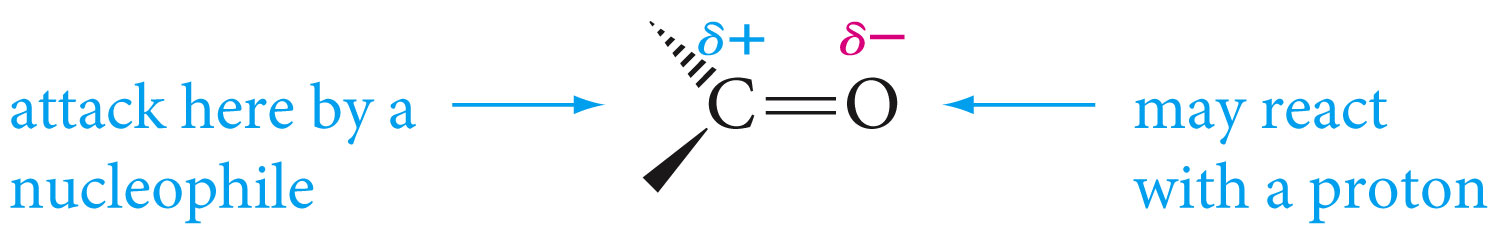 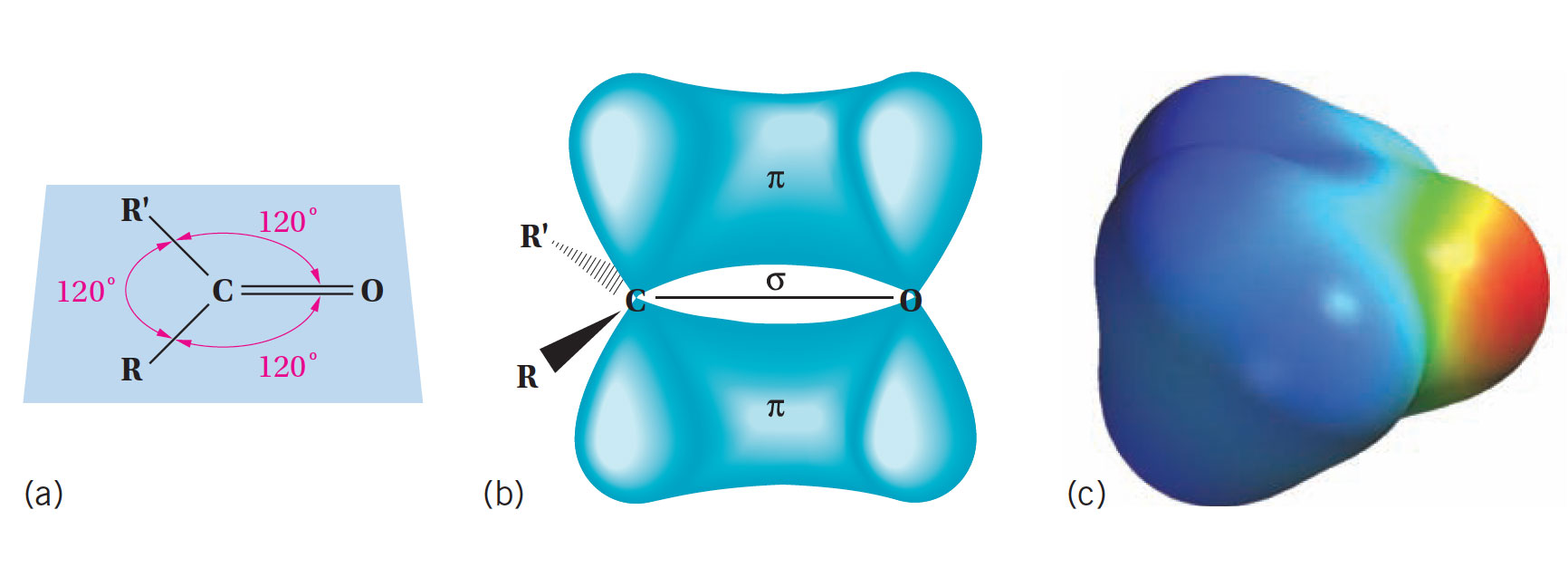 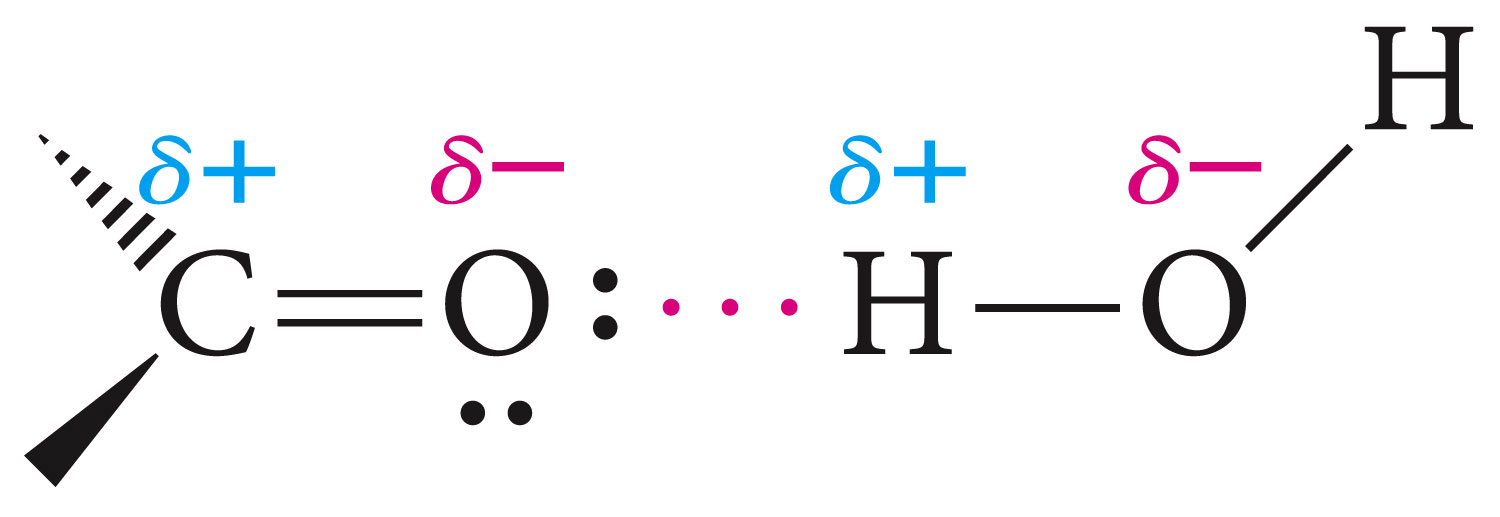 # Aldehydes and ketones that have a C=O bond , but no O-H bond, cannot form hydrogen bonds with one another, as alcohols.

# Aldehyde and ketones therefore have relatively higher boiling points than hydrocarbons, but less than alcohols.

# Low molecular weight aldehydes and ketones are water soluble as they can for hydrogen bonds with the water molecules but not with themselves.
Clicker Question
Arrange Benzaldehyde (MW=106), Benzyl alcohol (MW=108) and 
p-Xylene (MW=106) in order of increasing boiling point?
A. Benzaldehyde<Benzyl alcohol<p-Xylene
B. Benzyl alcohol<Benzaldehyde<p-Xylene
C. p-Xylene<Benzaldehyde<Benzyl alcohol
D. p-Xylene<Benzyl alcohol<Benzaldehyde
Nomenclature;

In the IUPAC system, the characteristic ending for aldehydes is –al from the first syllable of aldehyde)
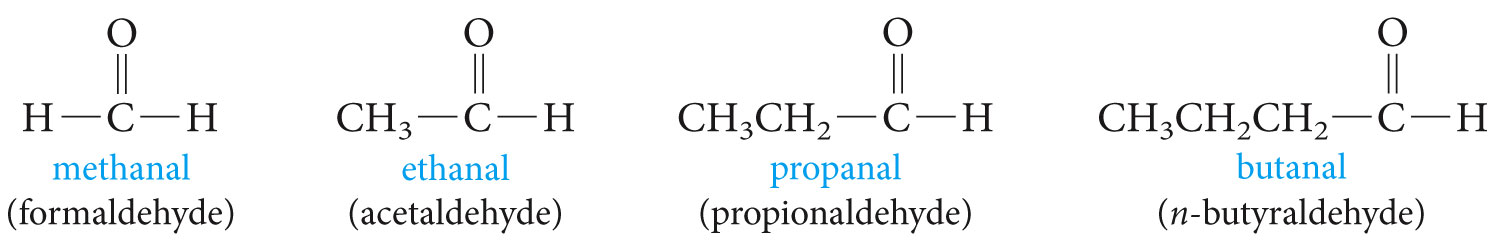 In the presence of a double bond or an alcohol group, the aldehyde group takes priority
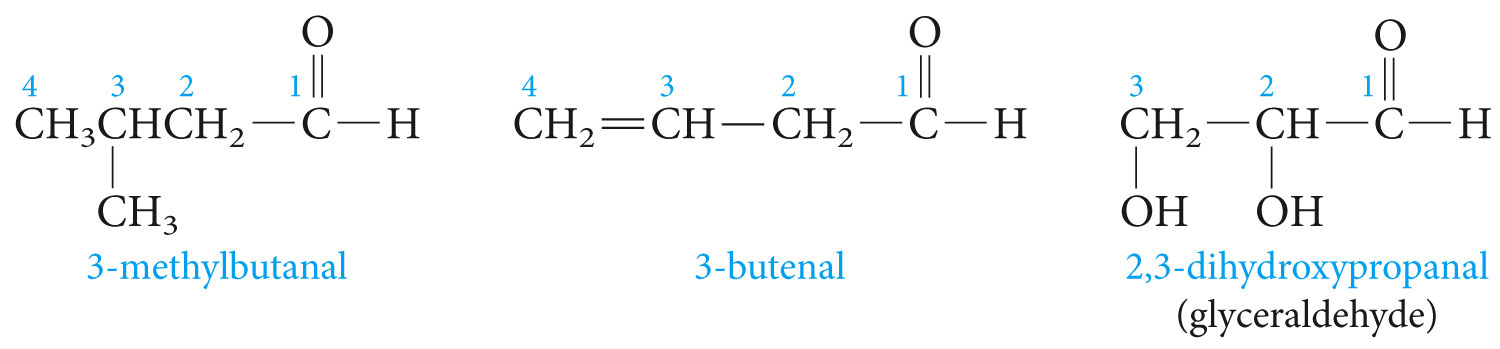 For cyclic aldehydes the suffix –carbaldehyde is used. Most of the aromatic aldehydes have common names.
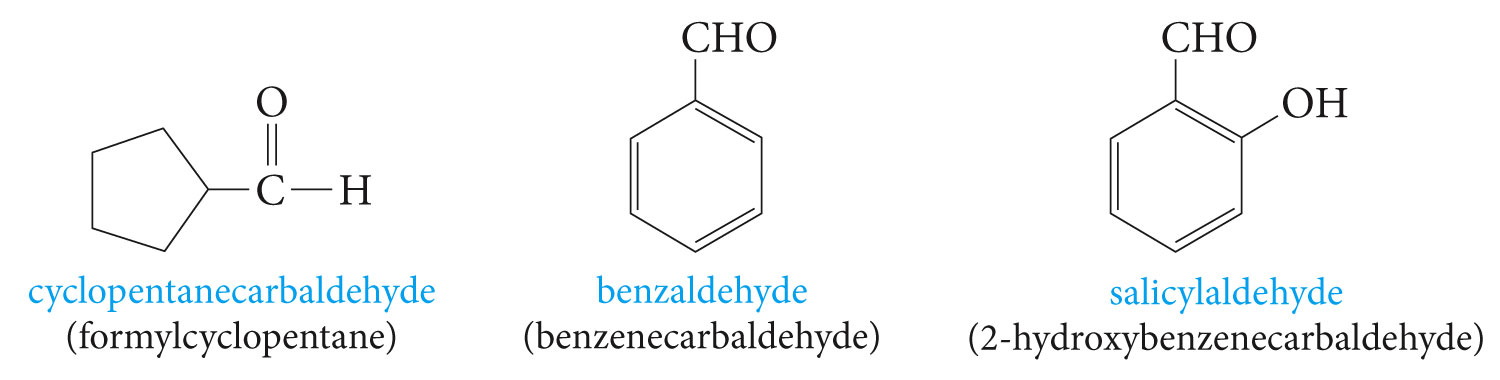 The ending of ketones is –one (from the the last syllable of ketone). The chain is numbered so that the carbonyl carbon has the lowest possible number.
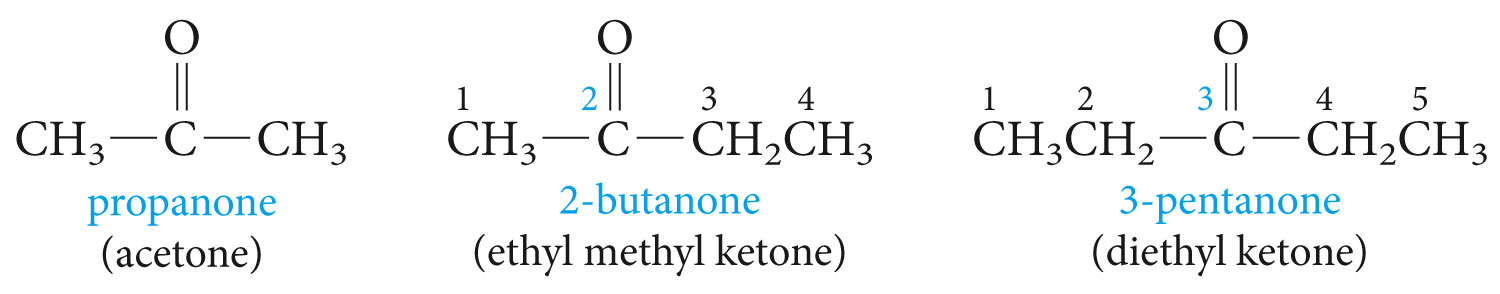 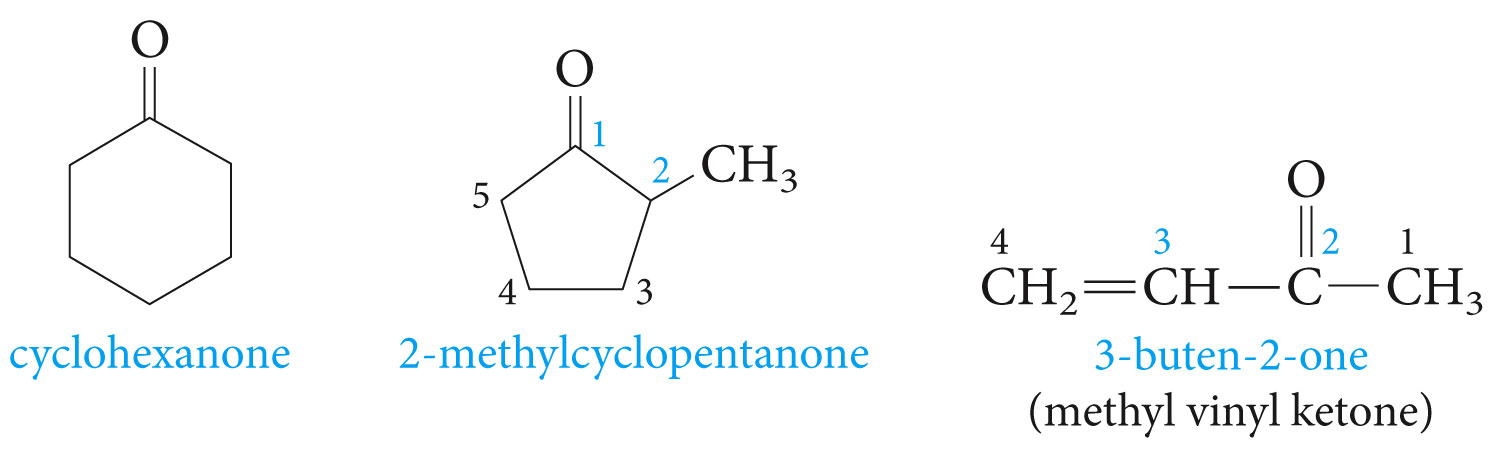 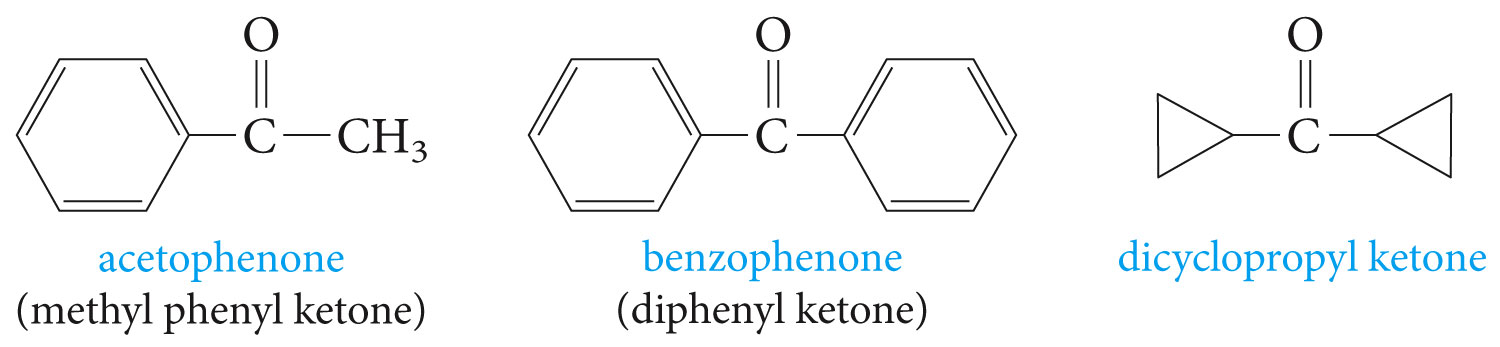 Synthesis of Aldehydes and Ketones
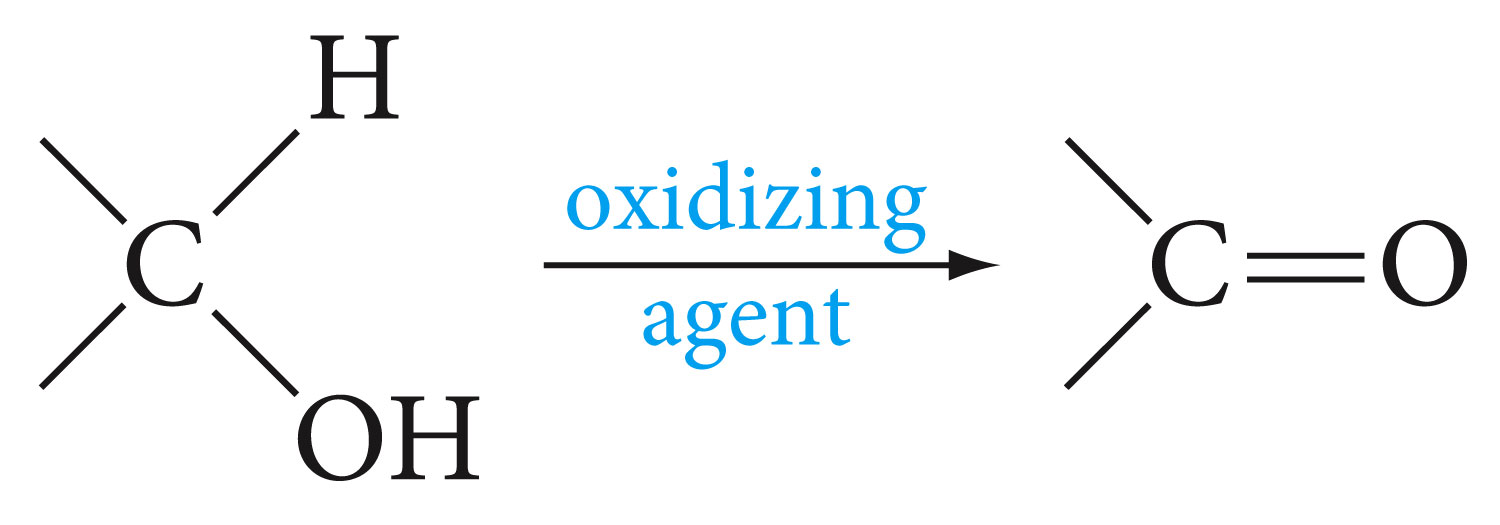 1- Aldehydes and ketones are mostly prepared by the oxidation of primary and secondary alcohols respectively. Chromium reagents such as pyridinium chlorochromate (PCC), are commonly used in the laboratory.
example
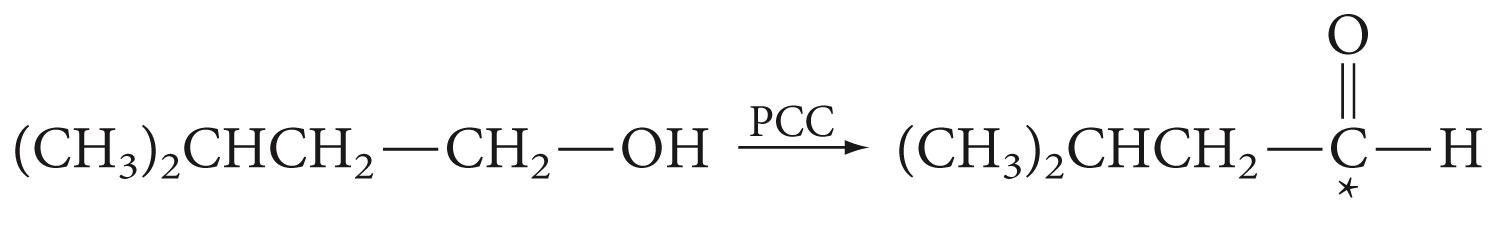 Using an appropriate alcohol, write an equation to show how the following compounds can be made by oxidation.
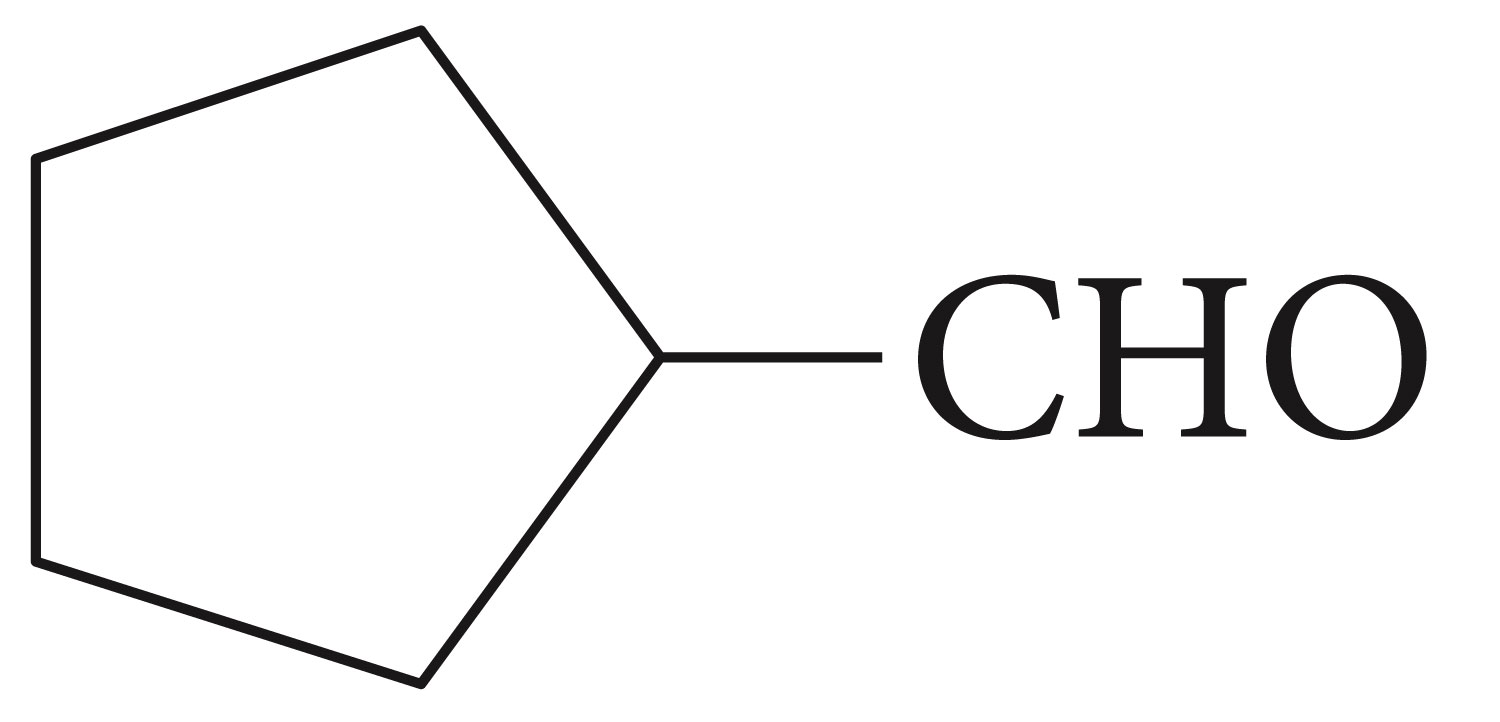 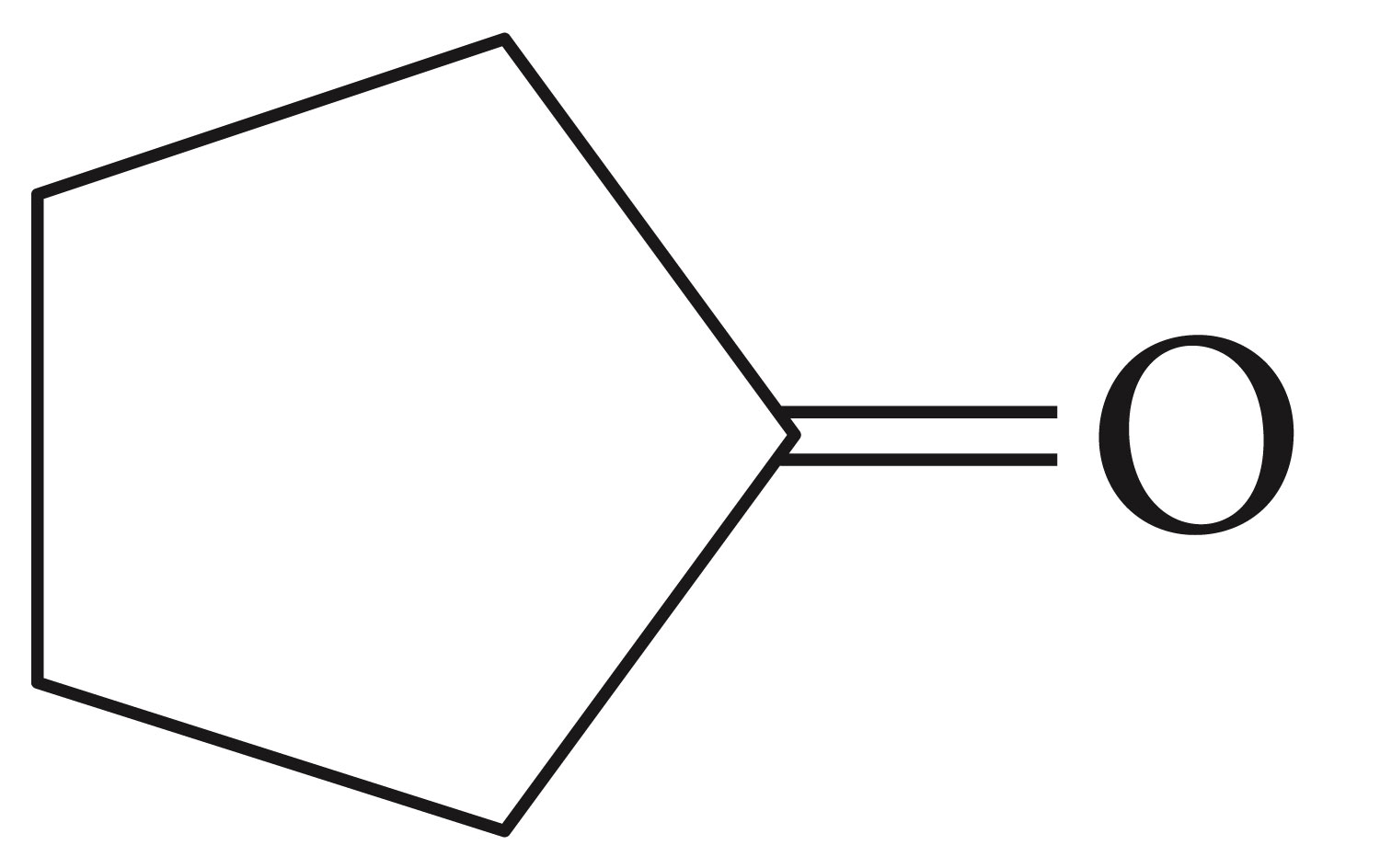 2- Aromatic ketones can be prepared by Friedel-Crafts acylation of an aromatic ring
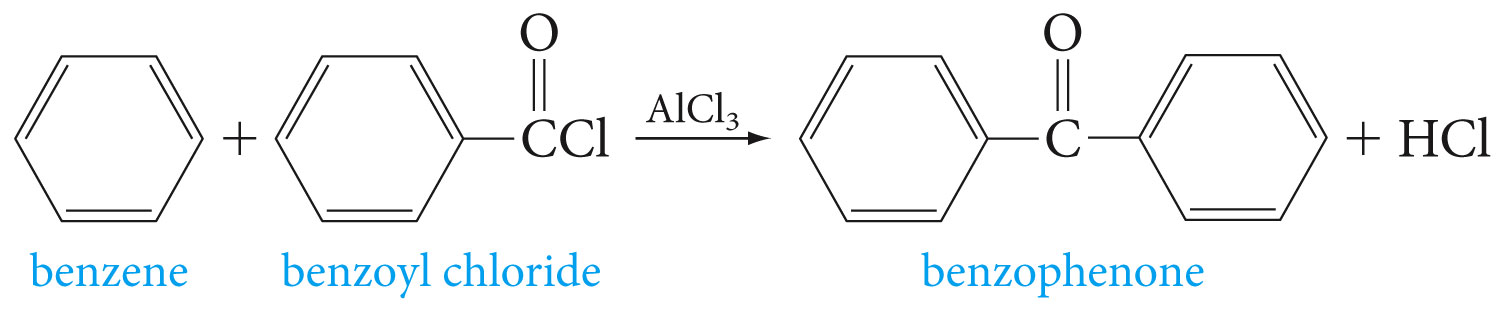 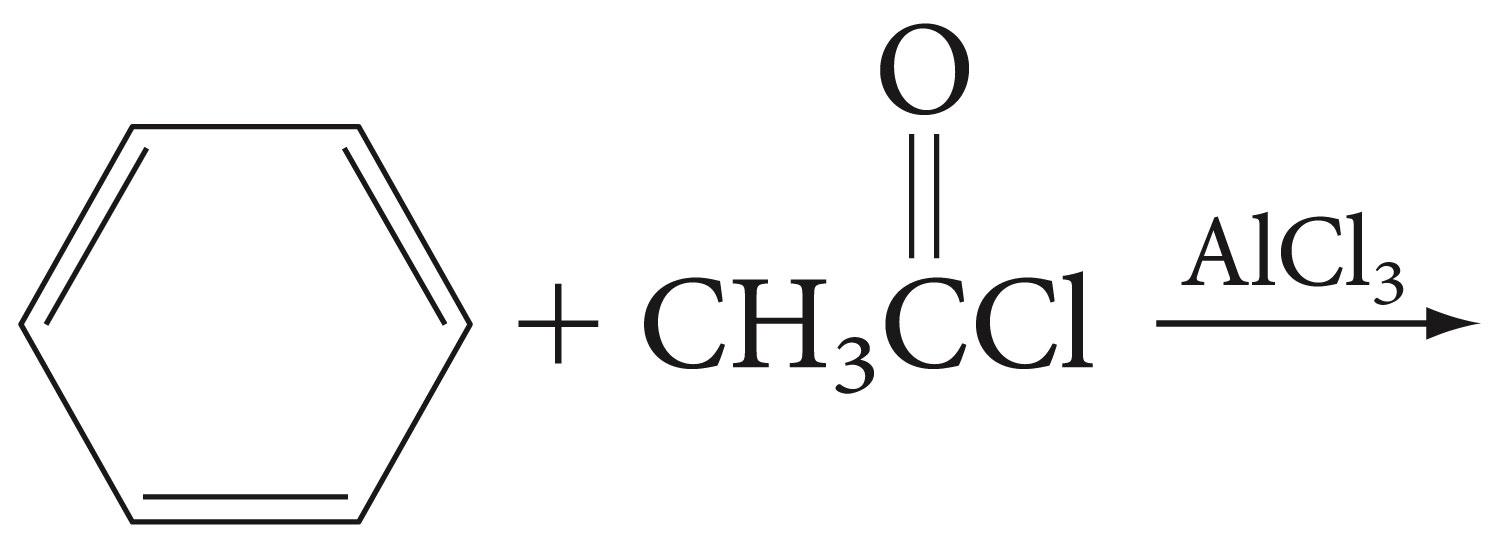 3- Methyl ketones can be prepared by the hydration of terminal alkynes, catalyzed by acid and mercury ion.
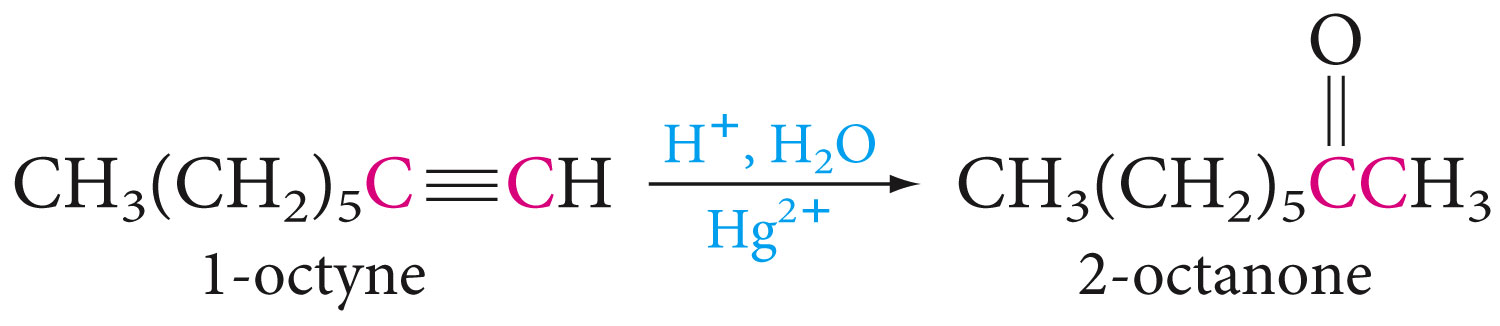 Reactions of Aldehydes and Ketones:

1-Nucleophilic Addition to Carbonyl Groups
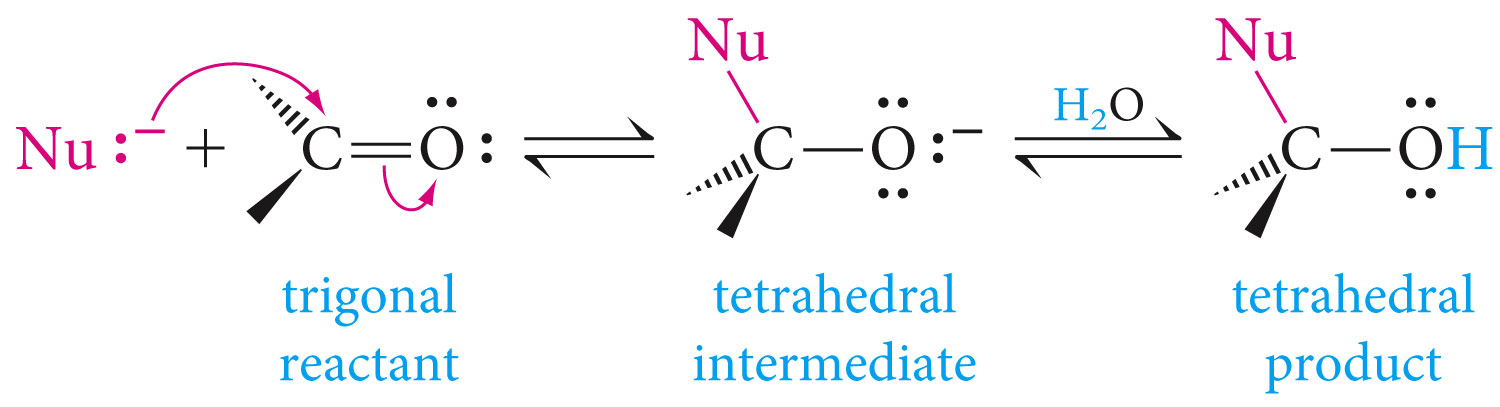 Nucleophiles attack the carbon atom of a carbon-oxygen double bond because that carbon has a partial positive charge. The pi-electrons of the C=O bond move to the oxygen atom
Acids can catalyze the addition of weak nucleophiles to carbonyl compounds by protonating the carbonyl oxygen atom. This makes the carbonyl carbon more electrophilic and reactive by converting it to a carbocation thereby enhancing is susceptibility to attack by nucleophiles.
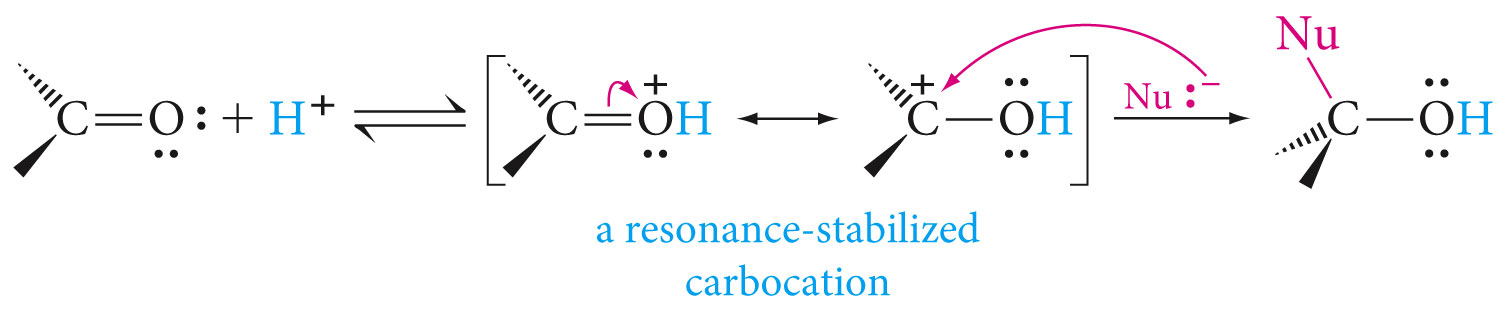 Classification of Nucleophiles;
Those that add reversibly are also good leaving groups and are conjugate bases of relatively strong acids
Those  that add irreversibly are poor leaving groups, and are conjugate bases of weak acids.
A- Addition of Alcohols: Formation of Hemiacetals and Acetals
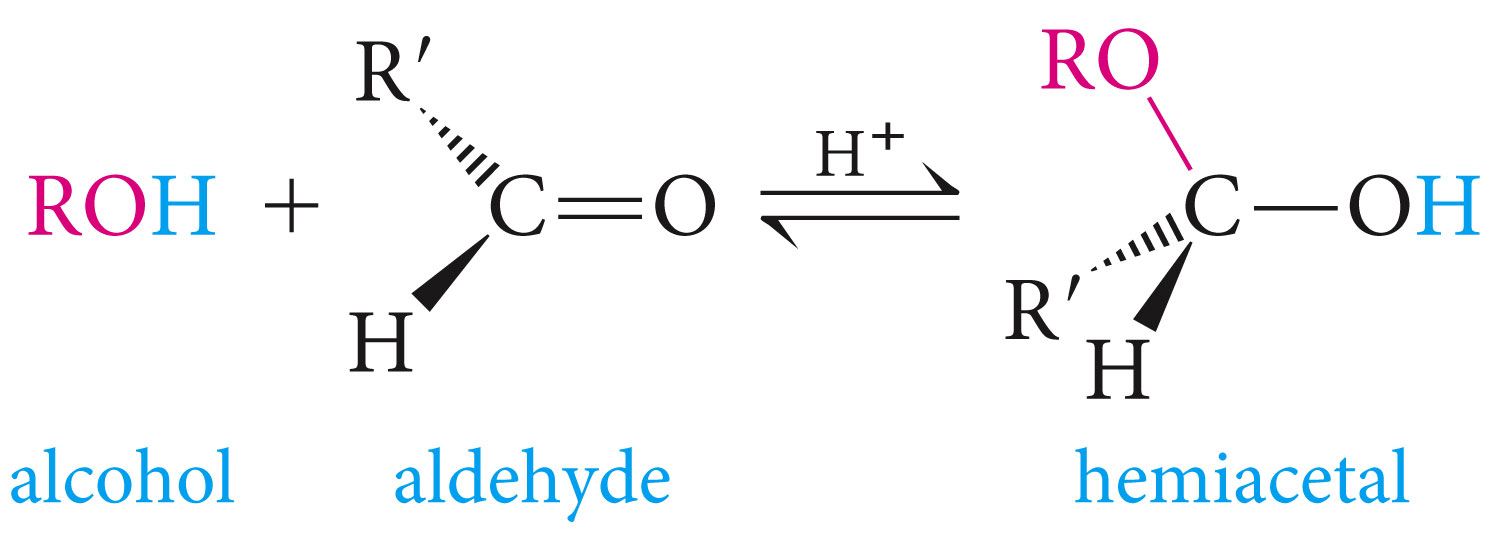 Alcohols are oxygen nucleophiles, they add to the C=O bond, the OR group becoming attached to the carbon and the proton becoming attached to the oxygen.
The product is a hemiacetal which contains both alcohol and ether groups on the same carbon.
The addition process is reversible
In the presence of excess alcohol, hemiacetals react to form acetals.
acetals have two ether functional groups at the same carbon atom.
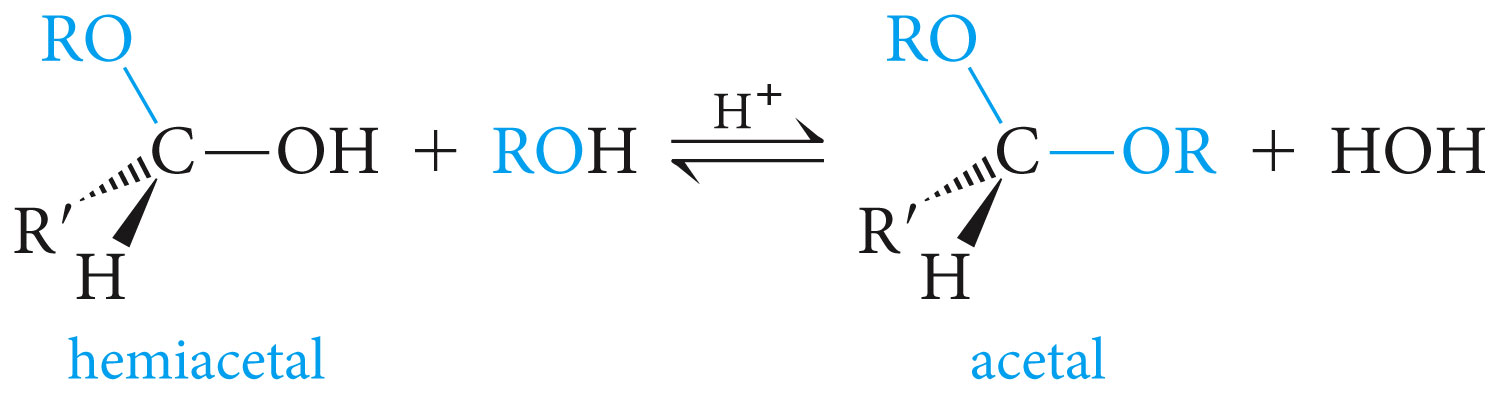 Aldehydes that have an appropriately located hydroxyl group in he same molecule may exists with cyclic hemiacetal, formed from intramolecular nucleophilic addition.
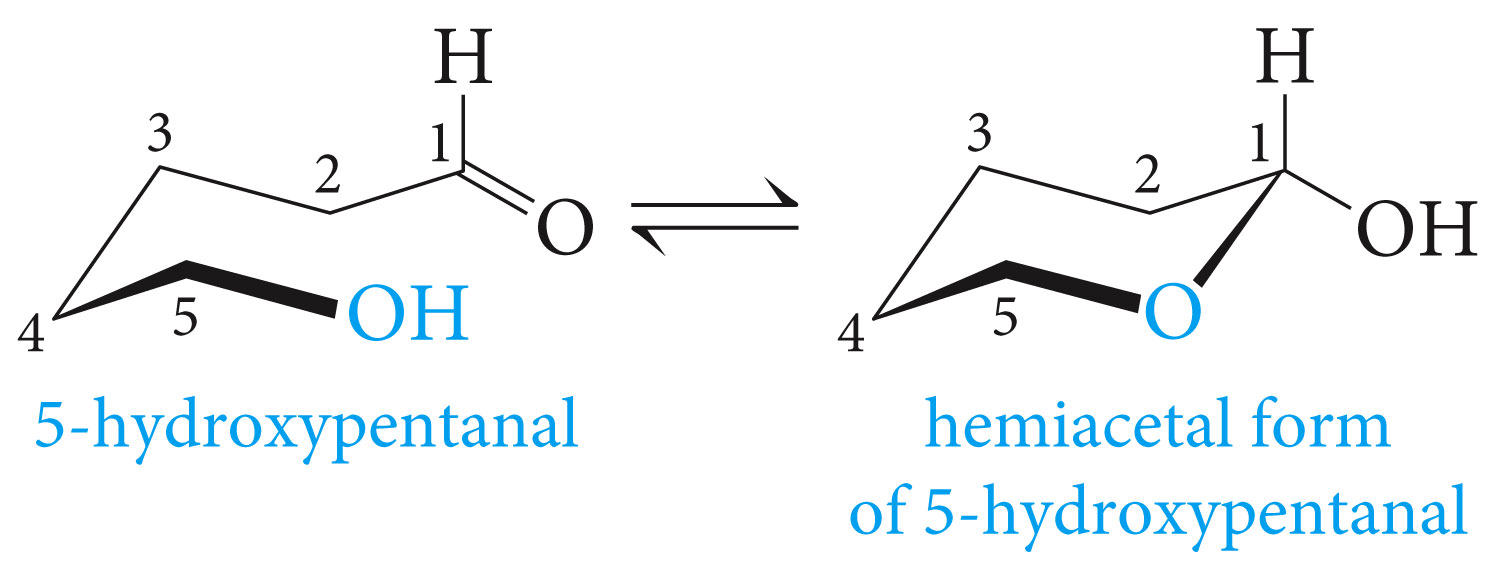 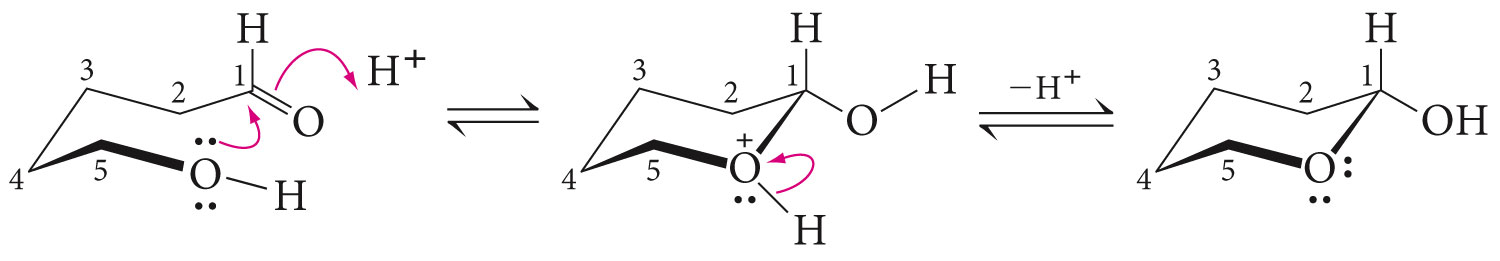 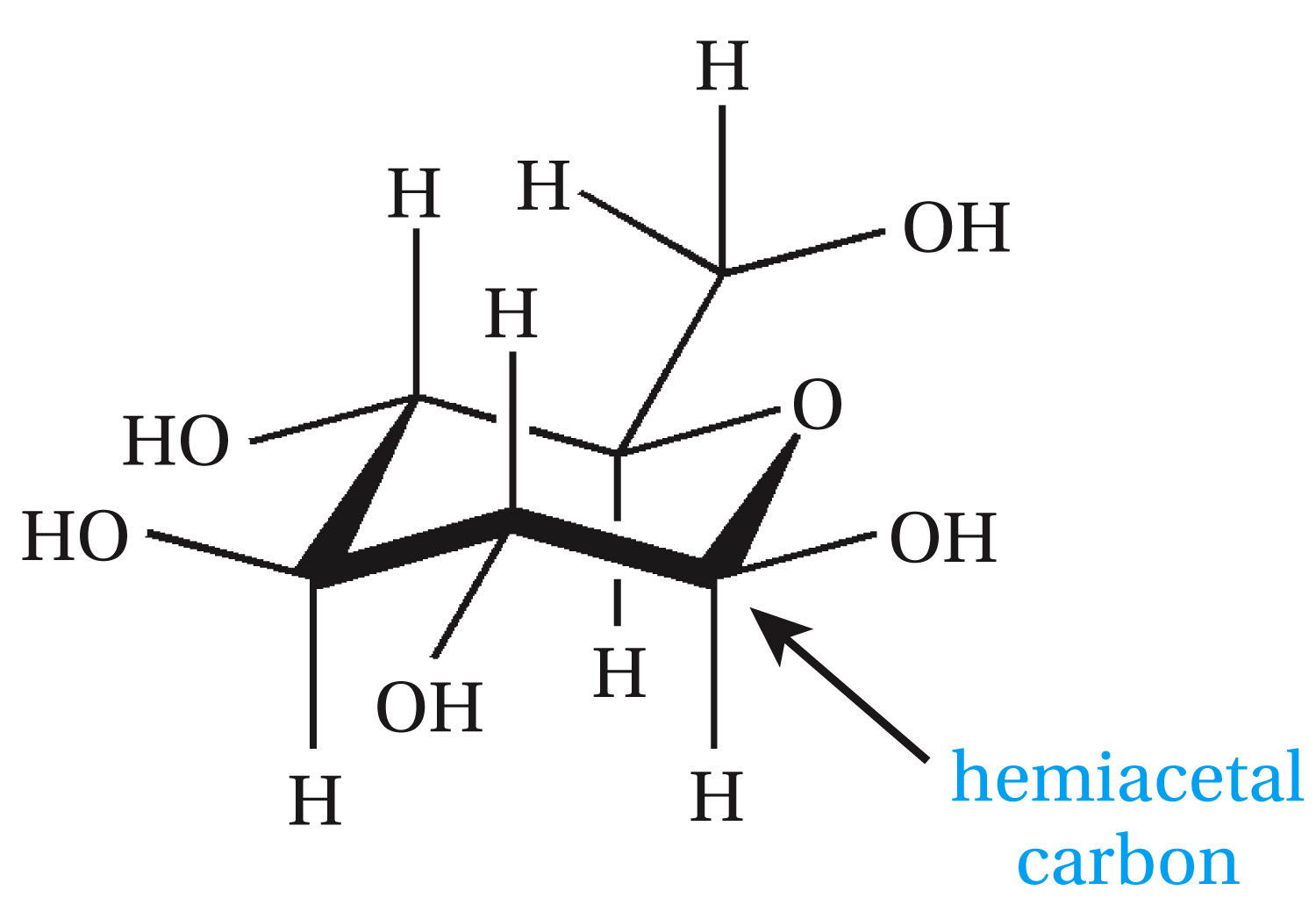 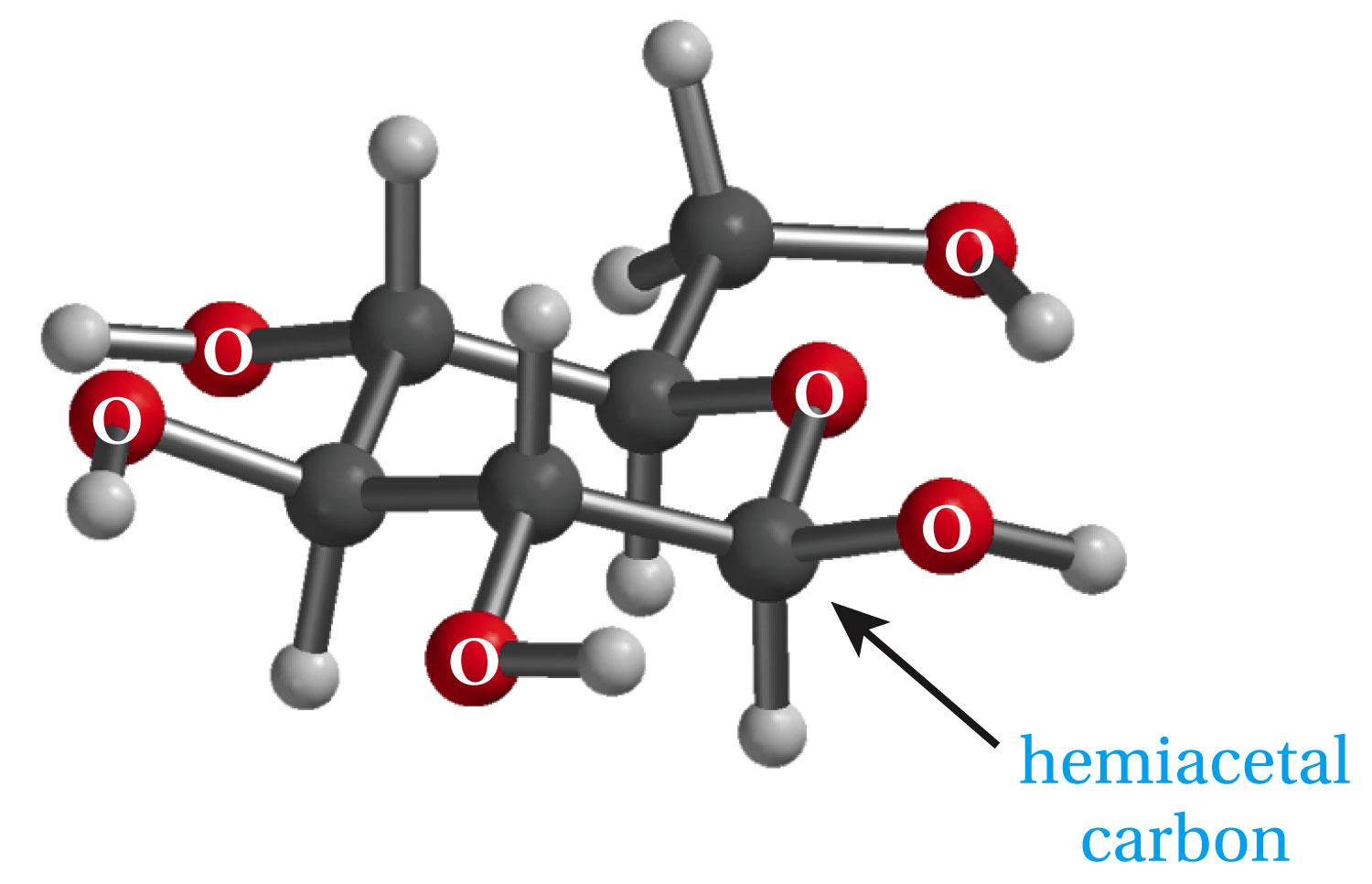 Ketones also form acetals. If  glycol is used as in the example below, the product is a cyclic acetal.
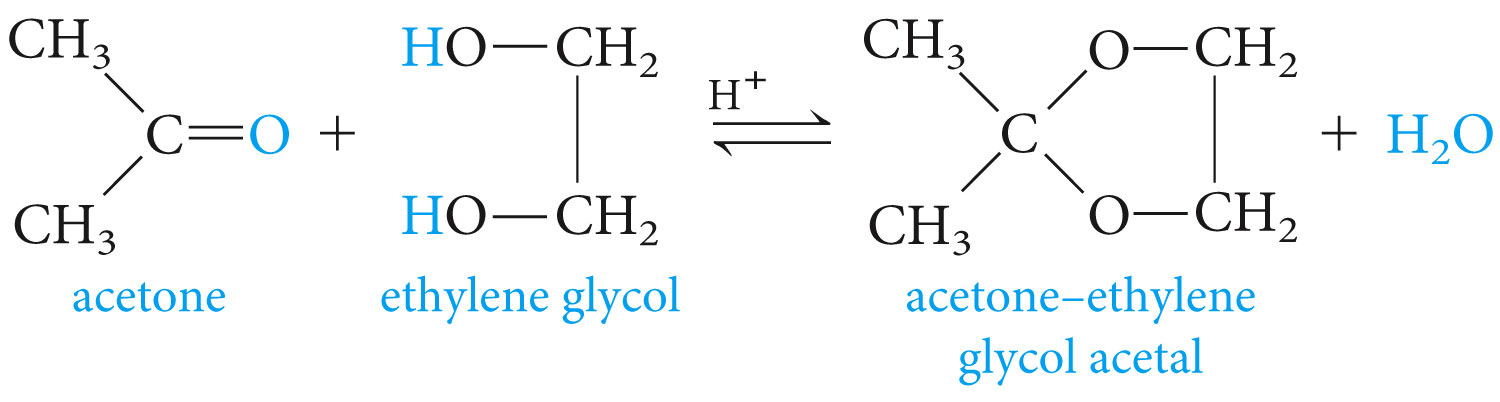 Reaction summary
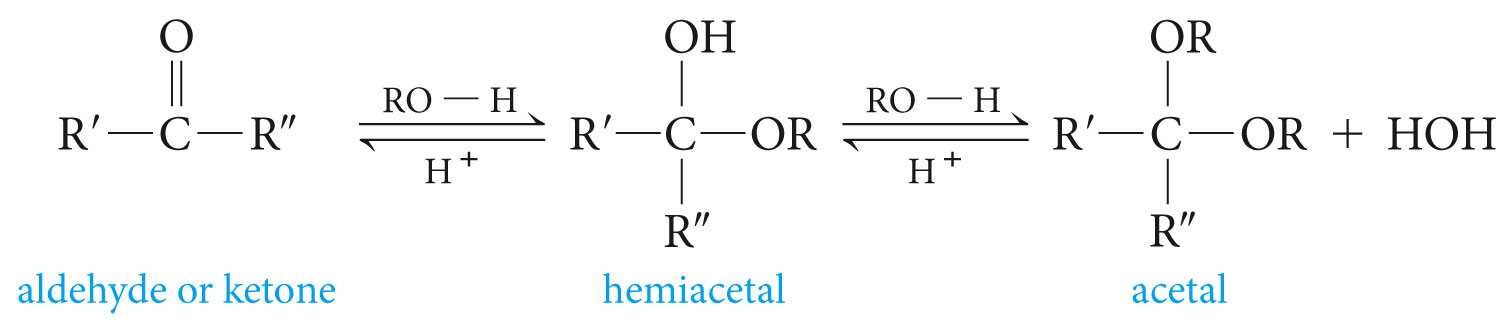 Question
Write the equation for the reaction of benzaldehyde with excess methanol and an acid catalyst.
The reverse of acetal formation if acetal hydrolysis. This is achieved by excess water in the presence of an acid catalyst.
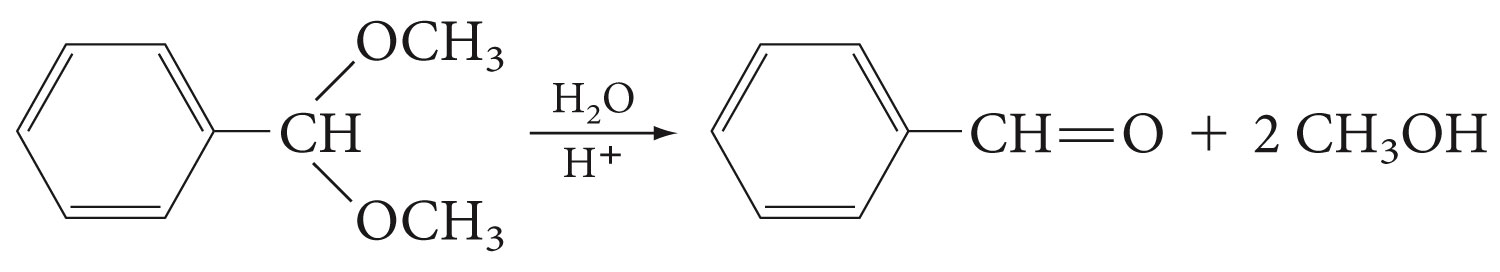 B- Addition of Water: Hydration of Aldehydes and Ketones
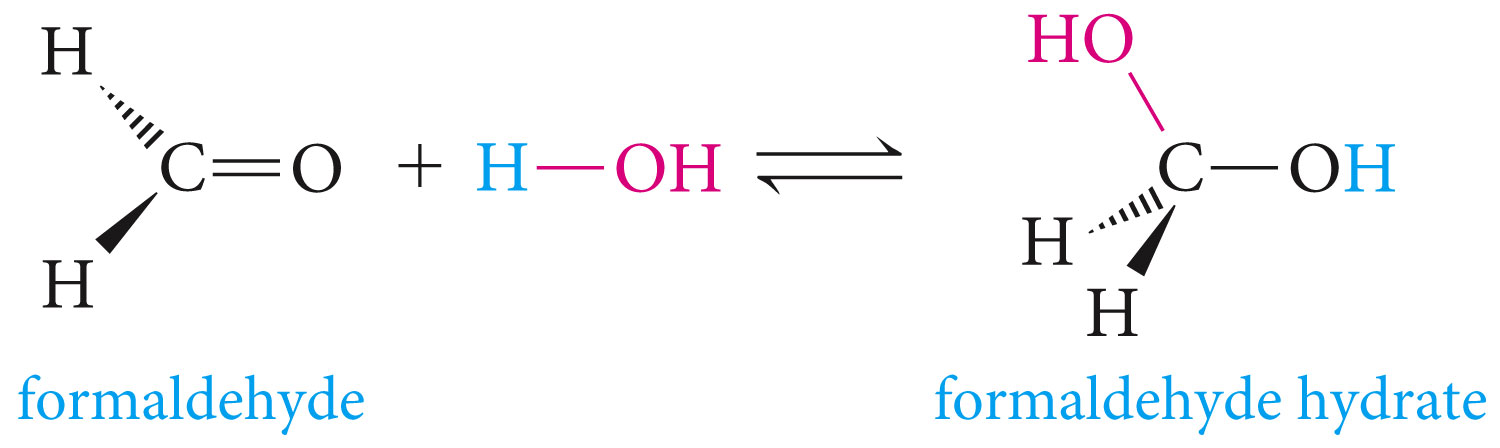 C- Addition of Grignard Reagents and Acetylides
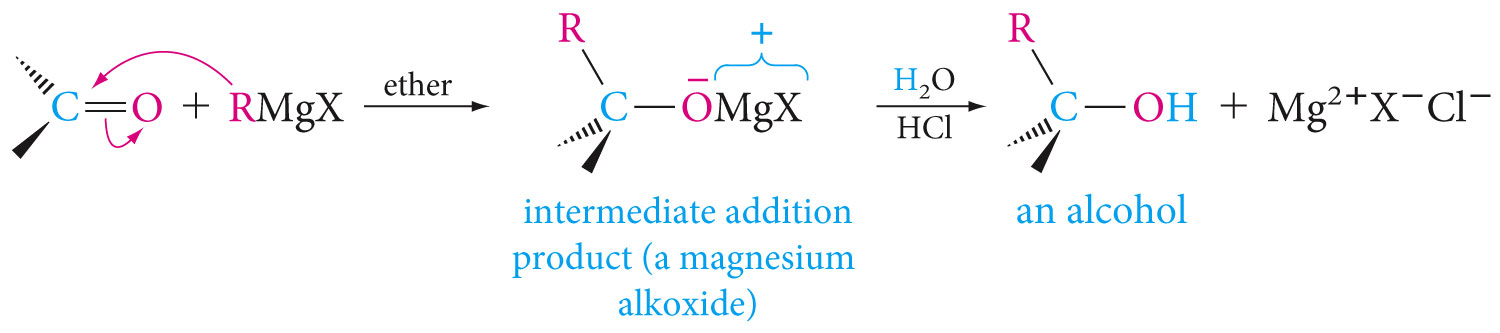 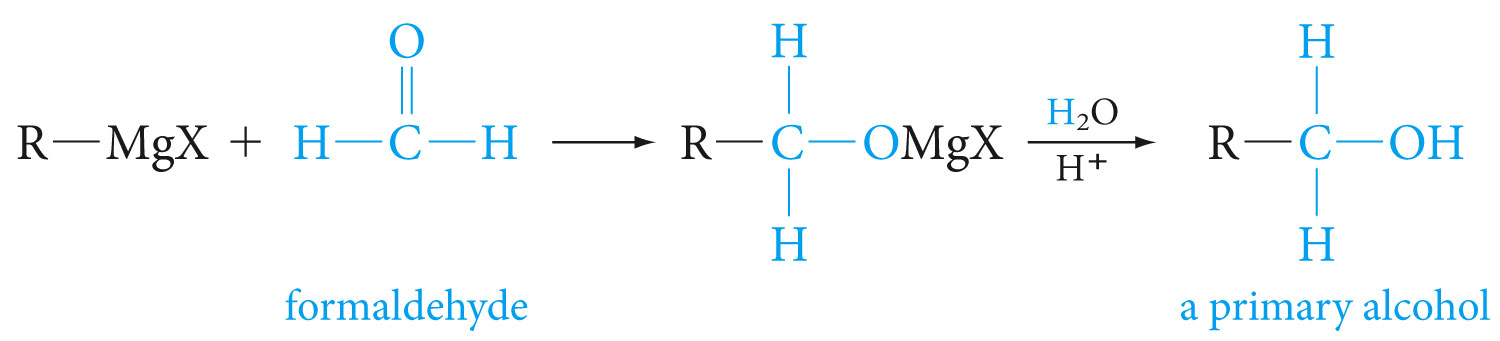 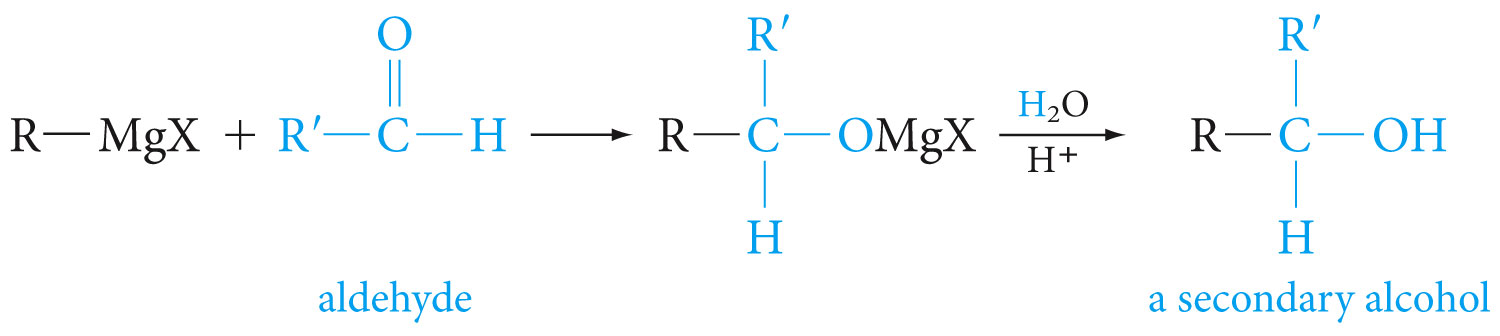 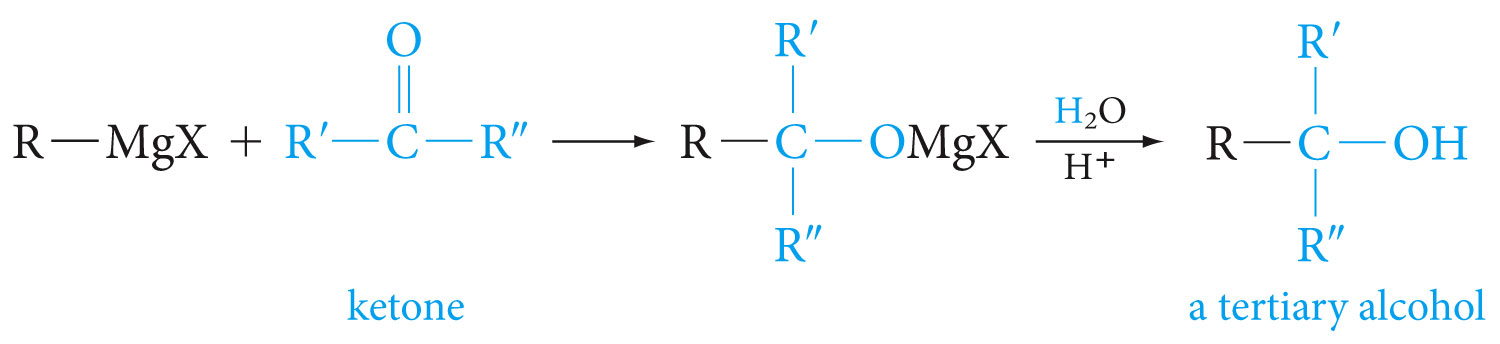 Example;
What is the product expected from the reaction of ethylmagnesium bromide and 3-pentanone followed by hydrolysis?
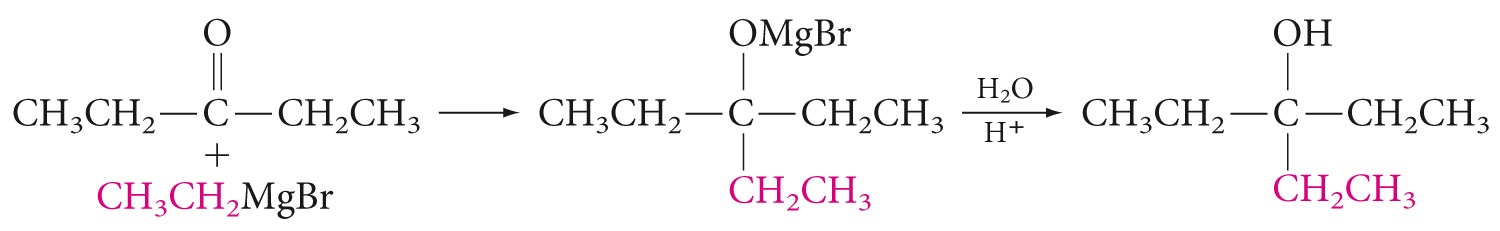 Show how the following alcohol can be made from a Grignard reagent and a carbonyl compound:
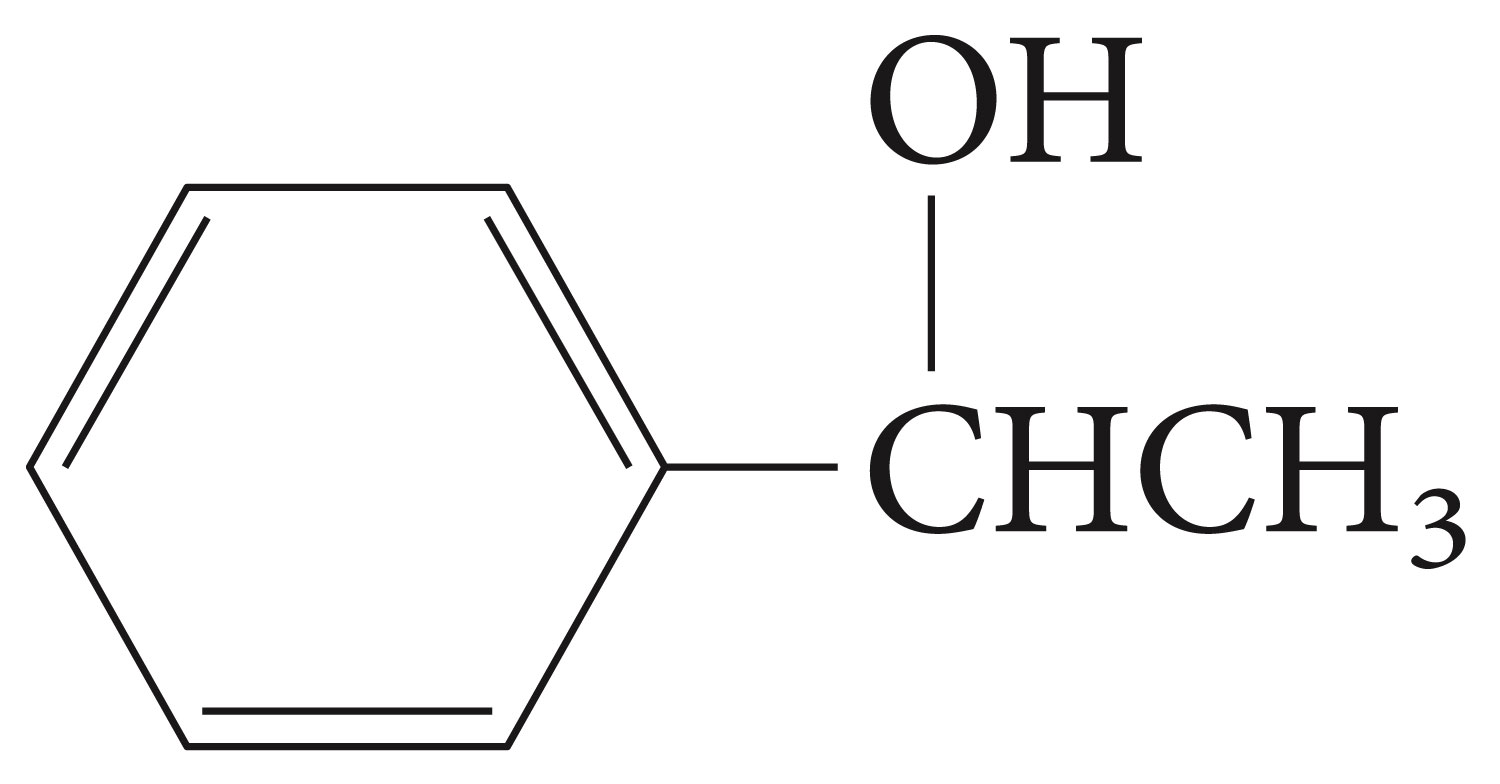 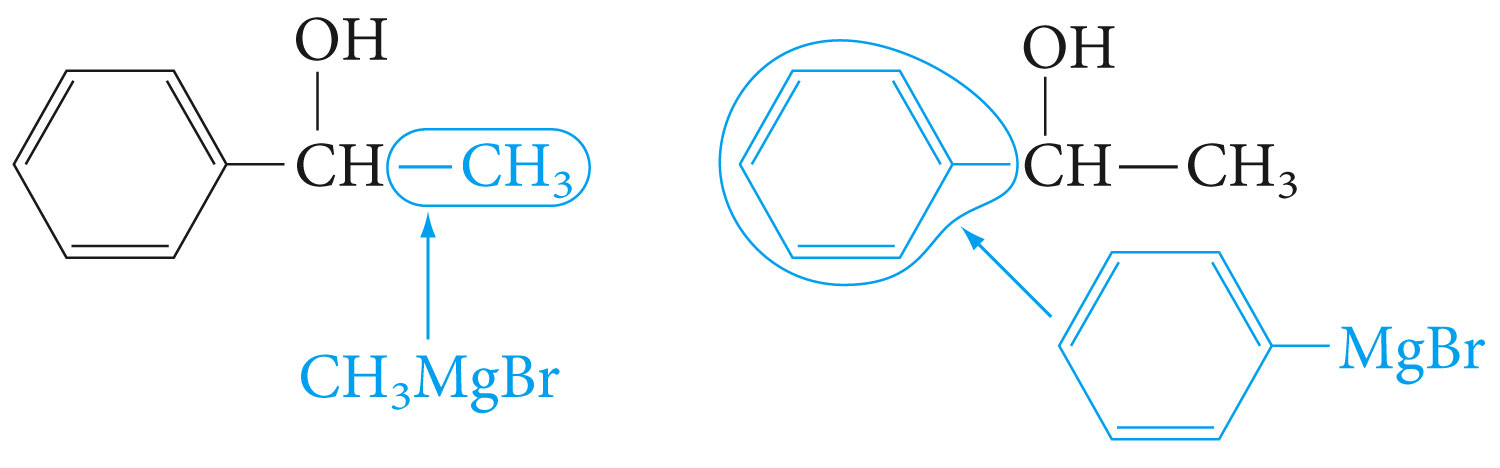 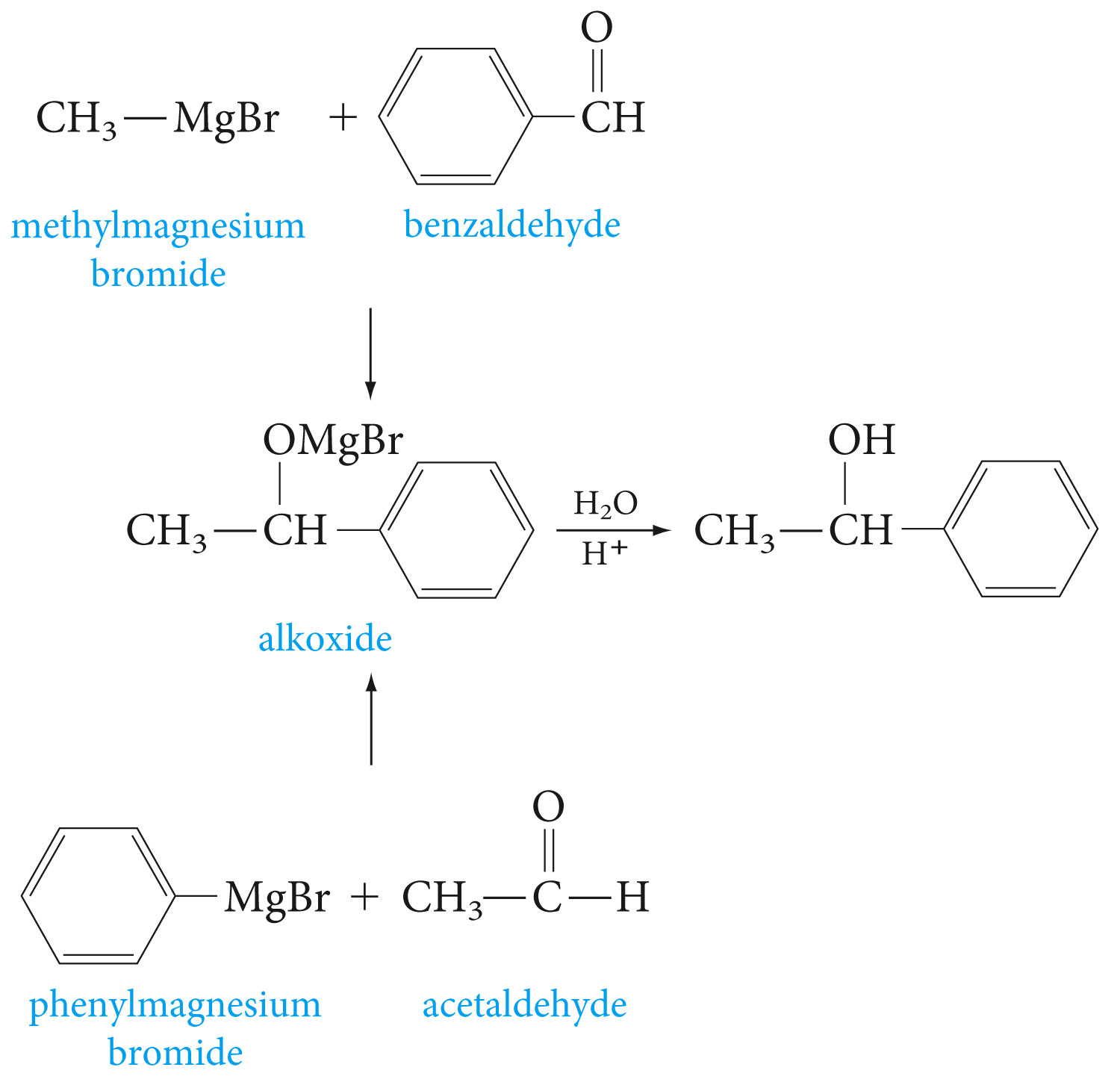 Other organometallic reagents, such as organolithium compounds and acetylides, react with carbonyl compounds in a similar fashion to Grignard reagents.

Example
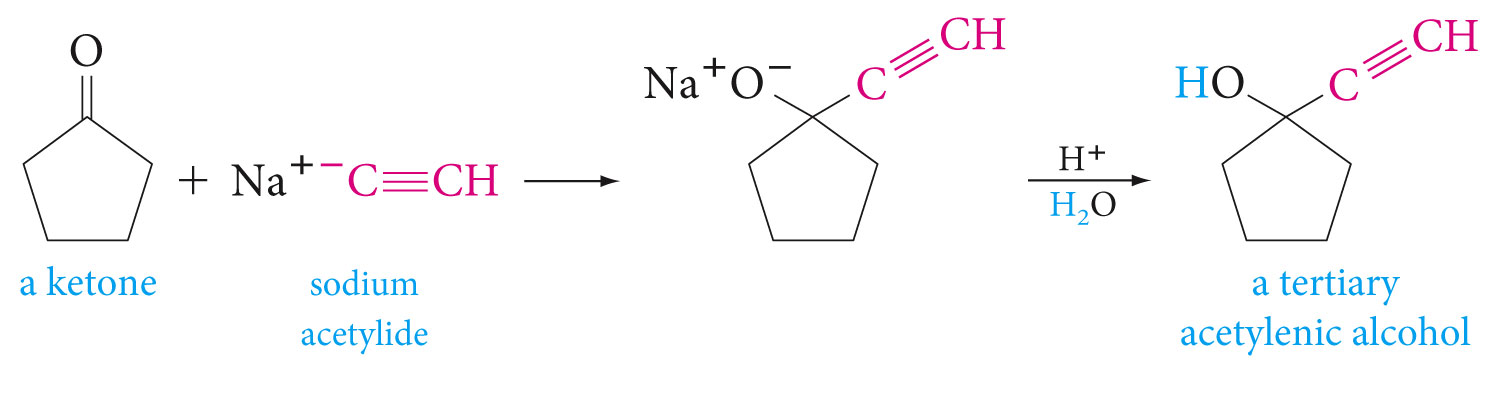 D- Addition of Hydrogen Cyanide; Cyanohydrins
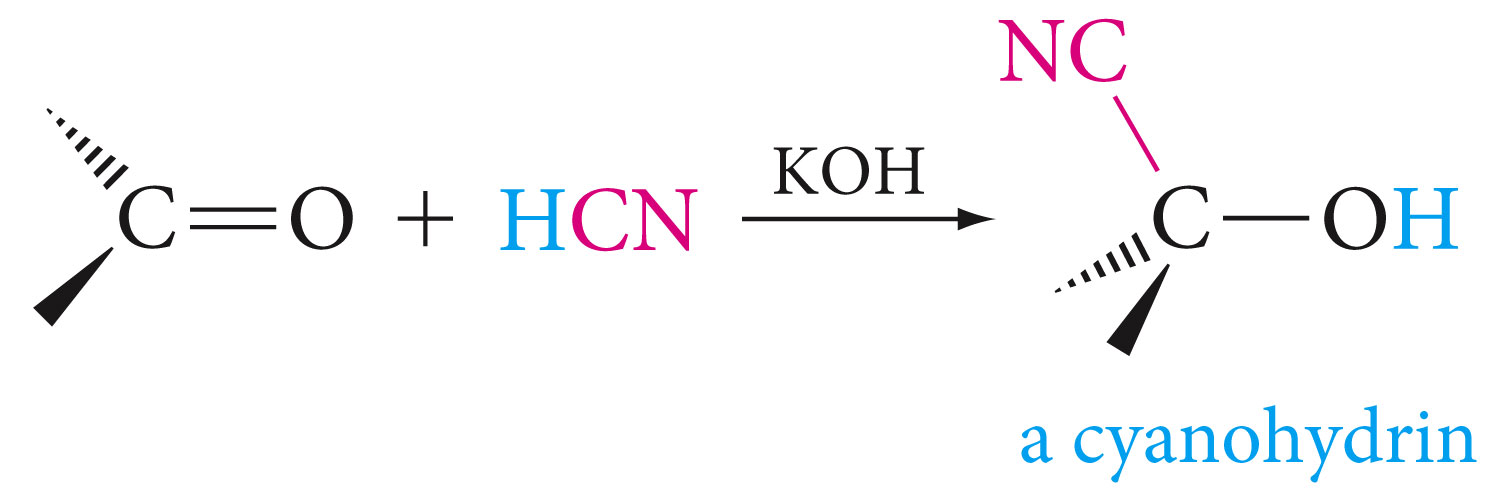 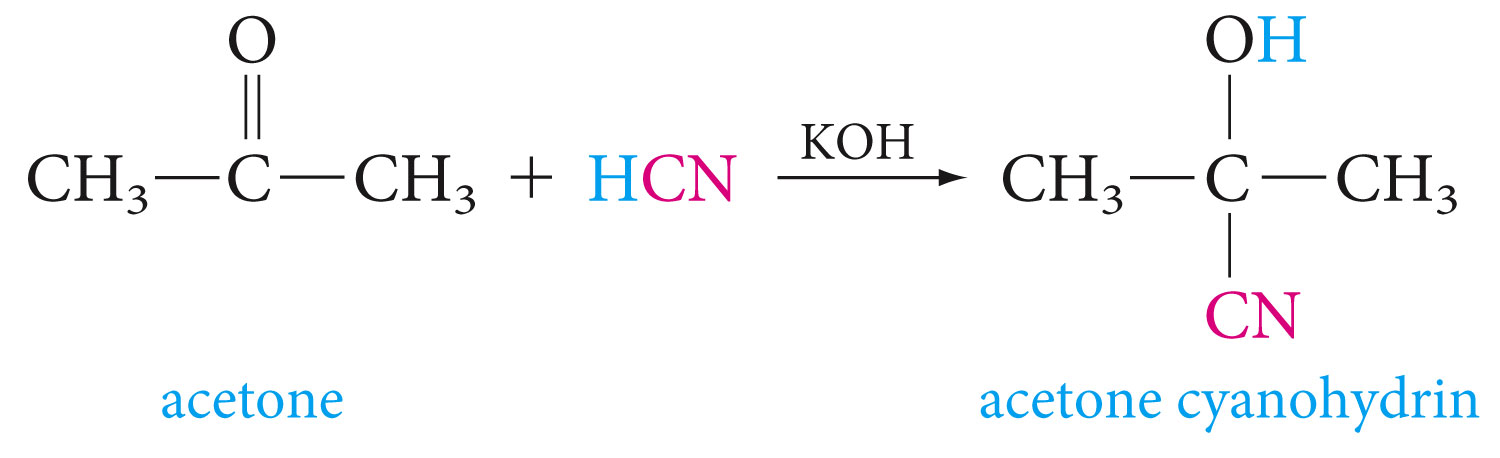 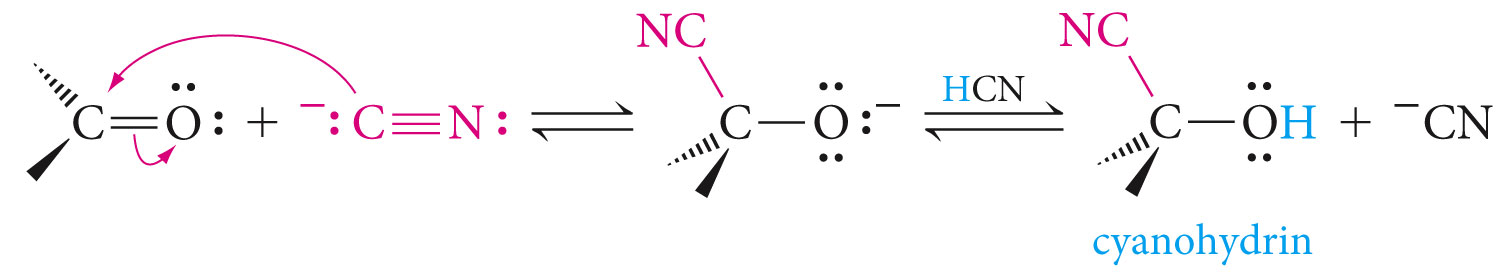 E- Addition of Nitrogen Nucleopiles
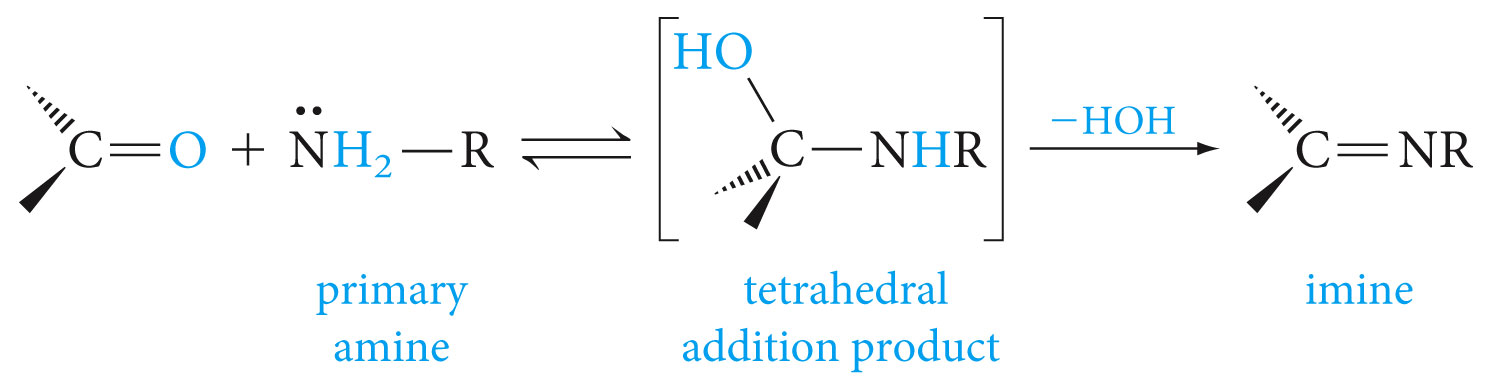 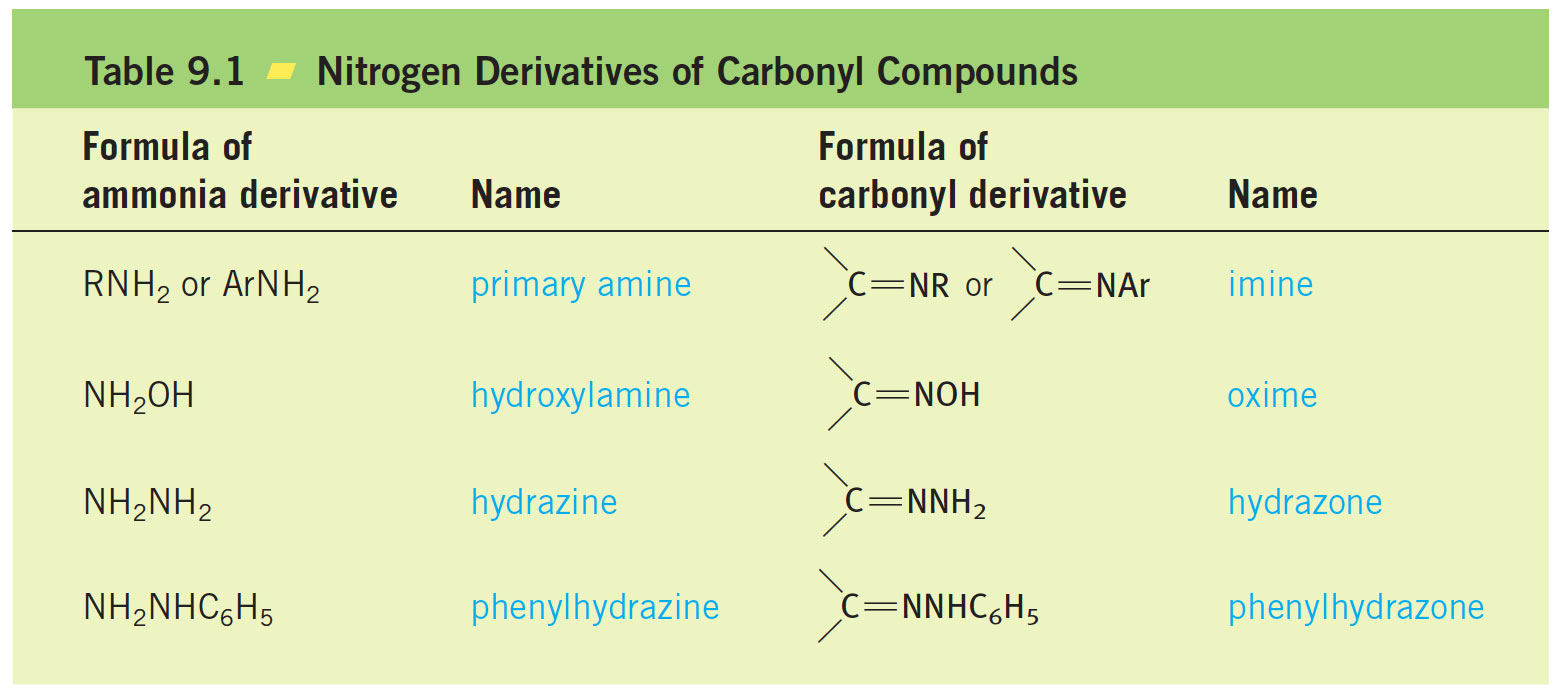 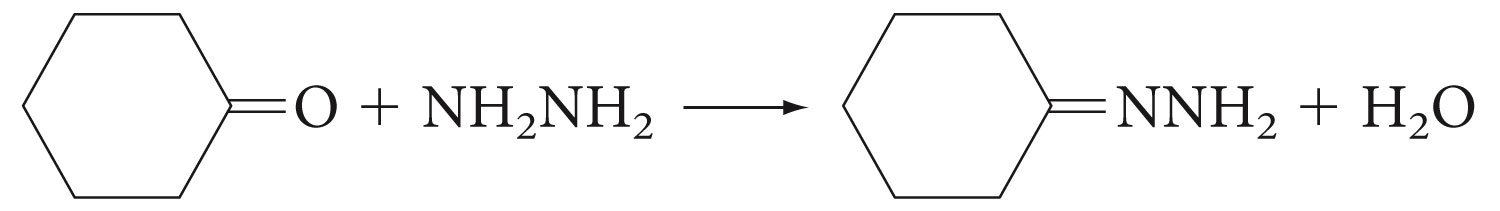 F- Reduction of Carbonyl Compounds
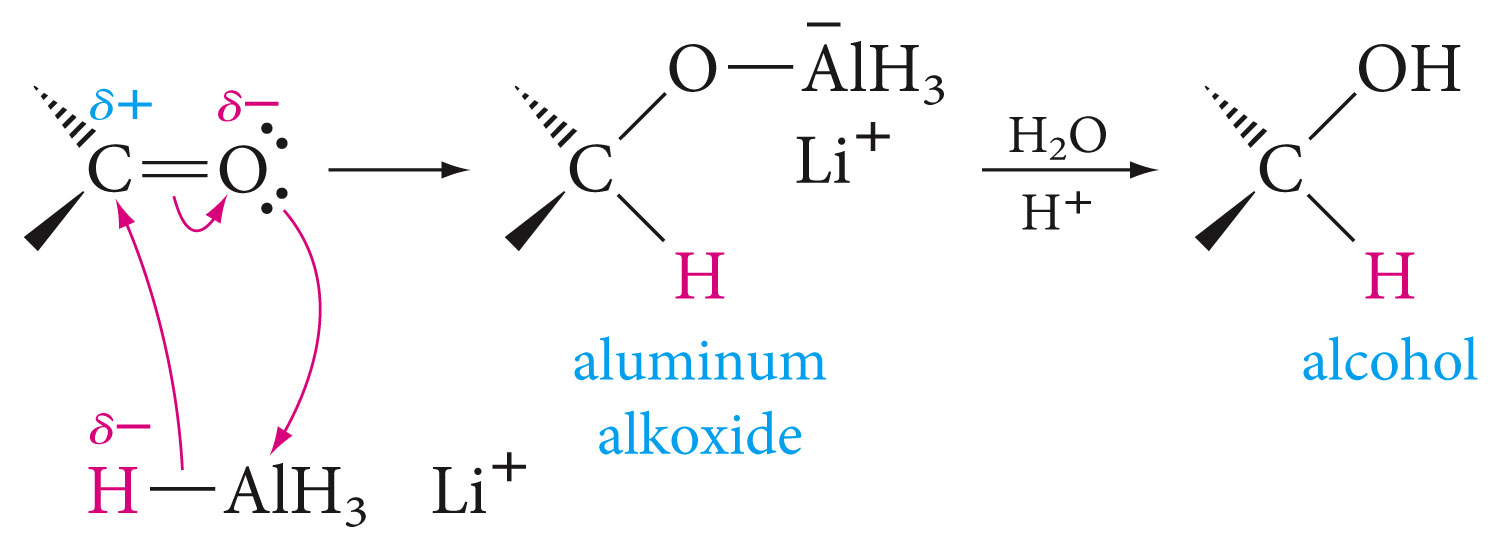 Aldehydes and ketones are easily reduced to primary and secondary alcohols respectively. Reduction can be accomplished in many ways, most commonly by metal hydrides.
Lithium aluminum hydride (LiAlH4) and sodium borohydride (NaBH4) are among the commonly used.
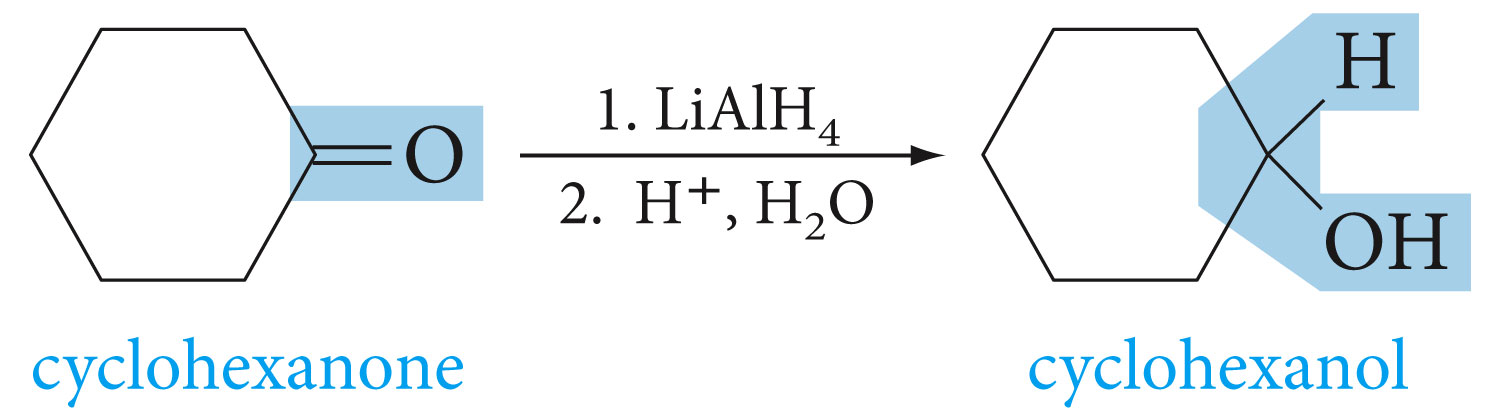 Because a carbon-carbon double bond is not readily attacked by nucleophiles, metal hydrides can be used to reduce a carbon-oxygen double bond to the corresponding alcohol without reducing the alkene.
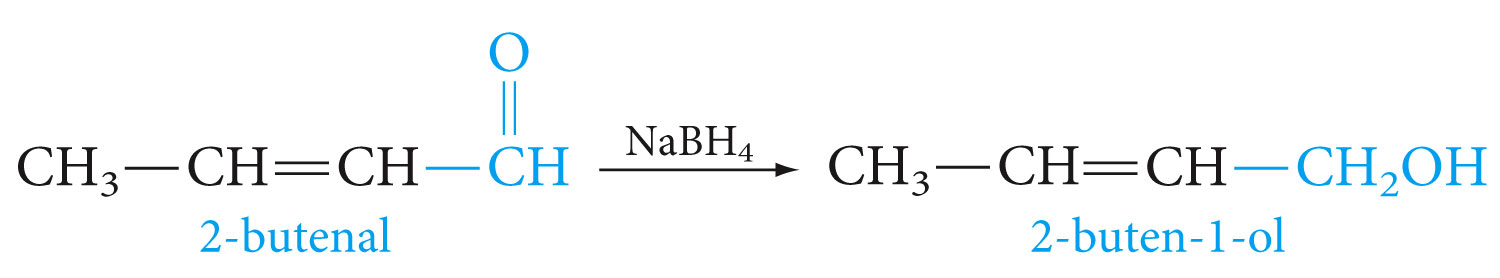 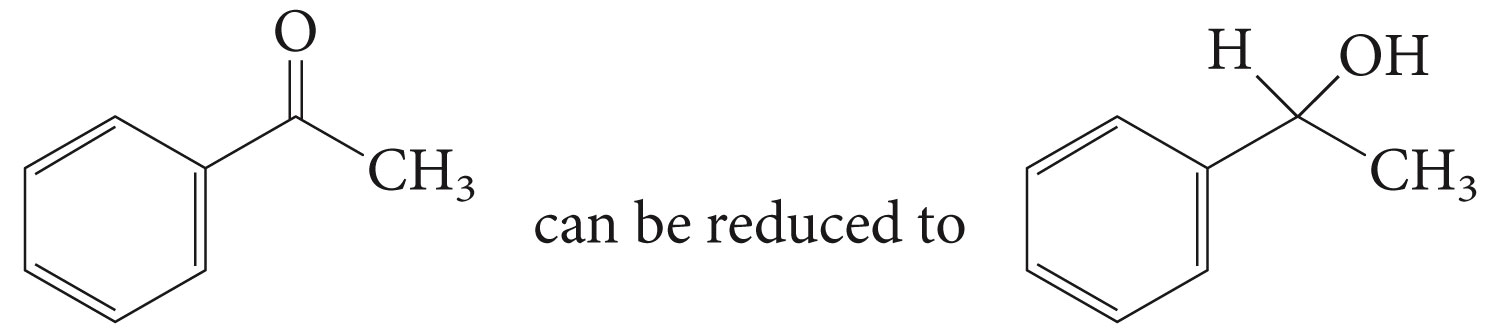 H- Oxidation of Carbonyl Compounds
Aldehydes are more easily oxidized than ketones. Oxidation of an aldehyde gives a carboxylic acid with the same number of carbon atoms.
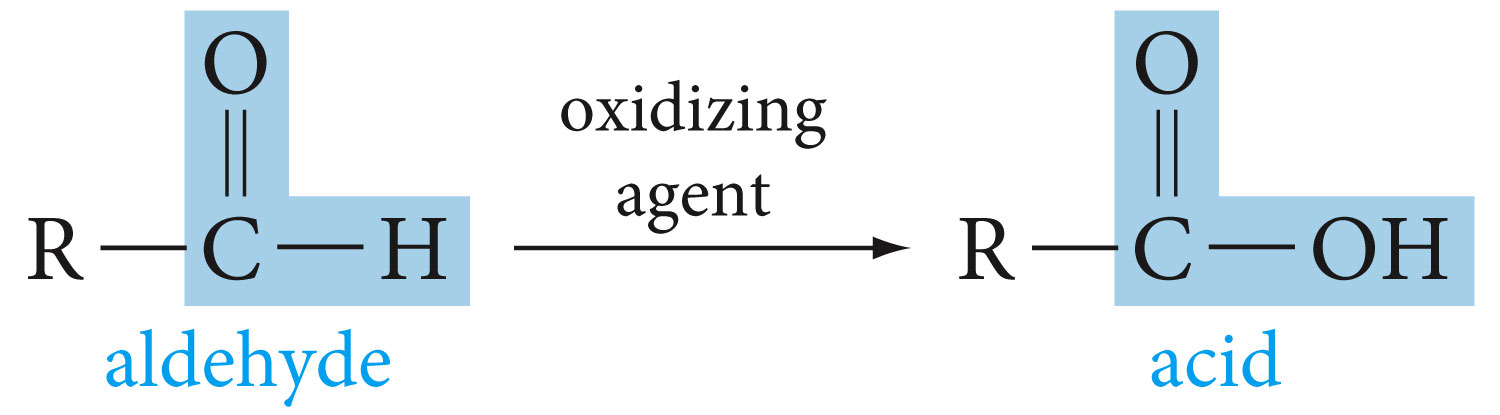 Oxidation may be achieved by many oxidizing agents, such as KMnO4, CrO3, Ag2O, and peracids.
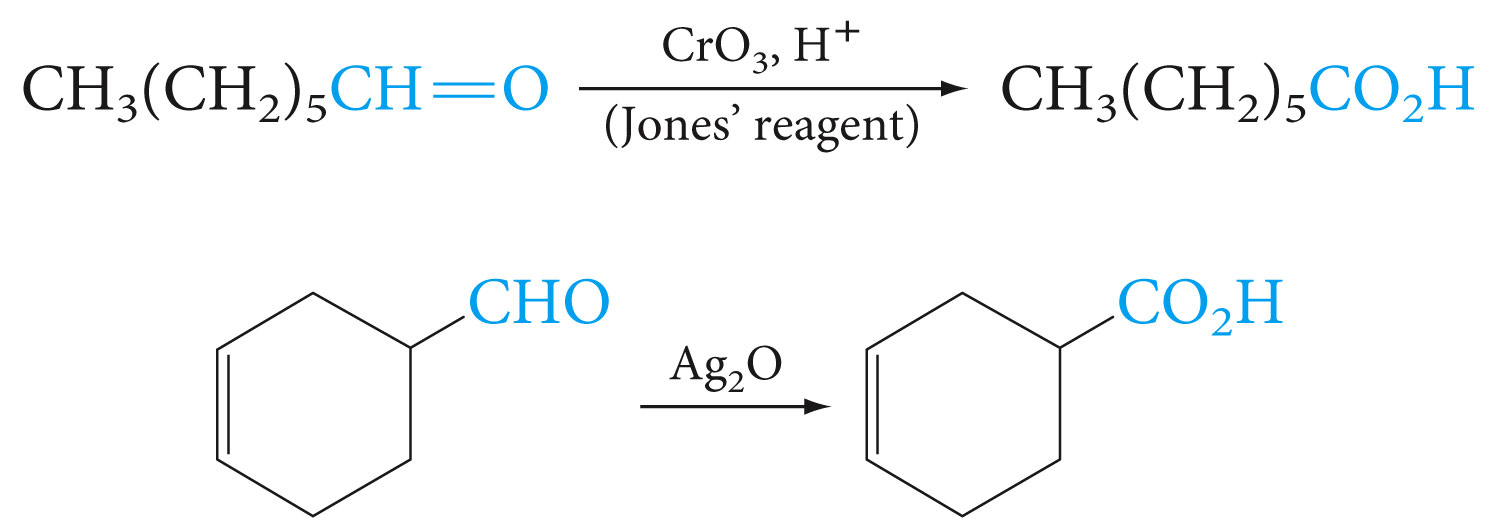 Silver ion as an oxidizing agent is expensive but has the  virtue that it selectively oxidizes aldehydes to carboxylic acids in the presence of alkenes.
A laboratory test that distinguishes aldehydes from ketones takes advantage of their different ease of oxidation. In the Tollen’s  silver mirror test, the silver-ammonia  complex ion is reduced by aldehydes (but not ketones) to metallic silver according to the equation bellow.
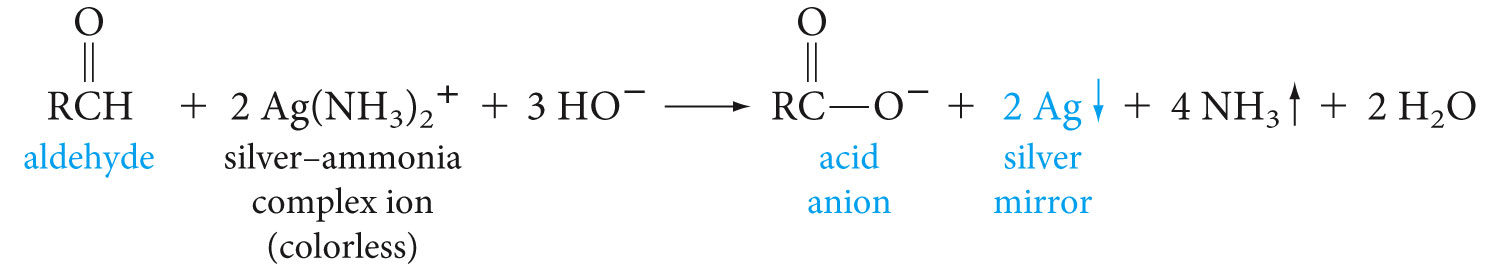 If the glass vessel in which the test is performed is thoroughly clean, the silver deposits as a mirror on the glass surface.
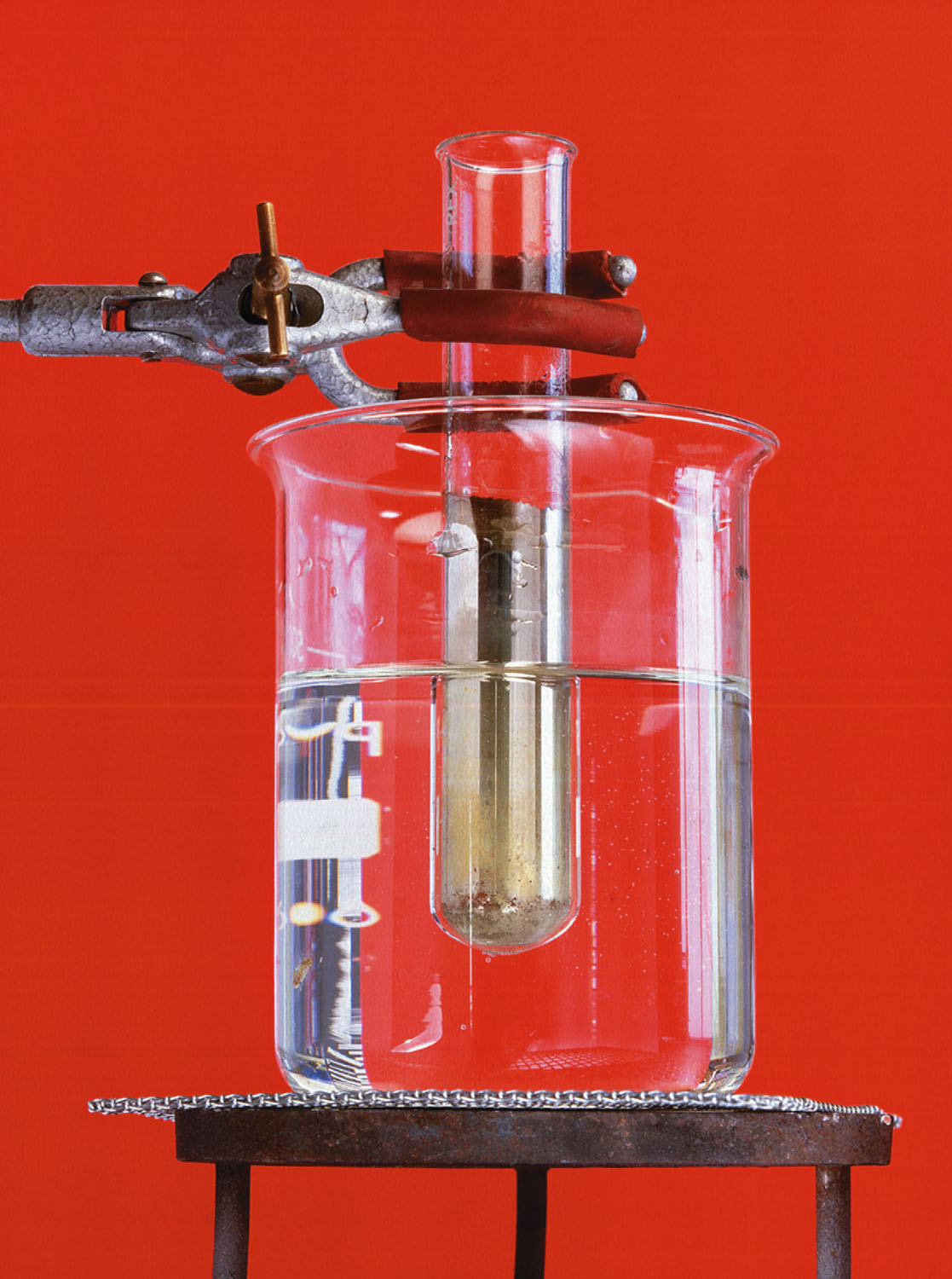